Azul Knowledge Organiser  - Autumn Term A
Phonics
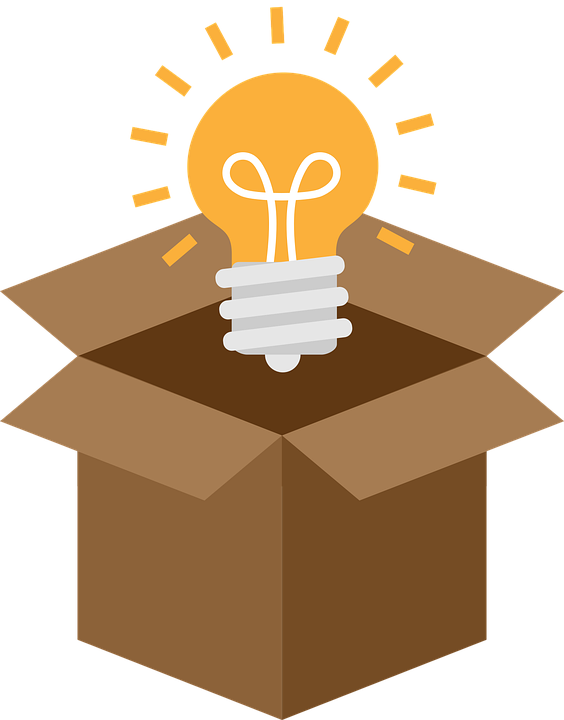 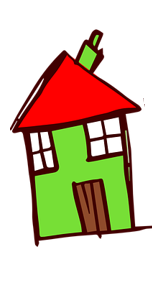 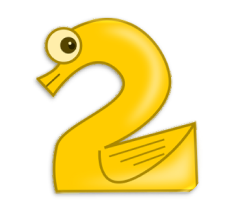 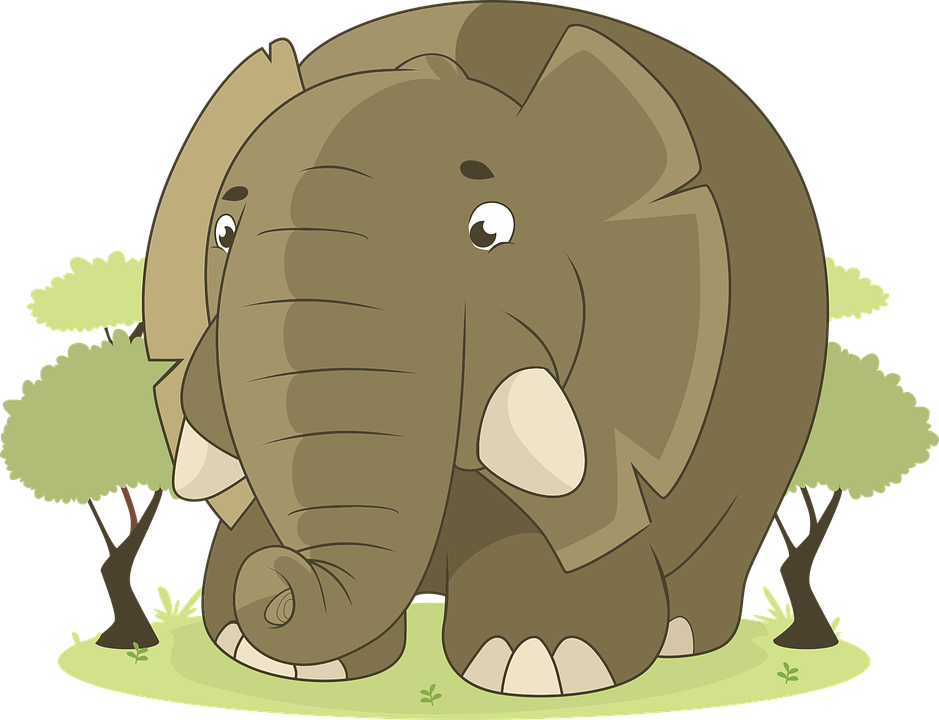 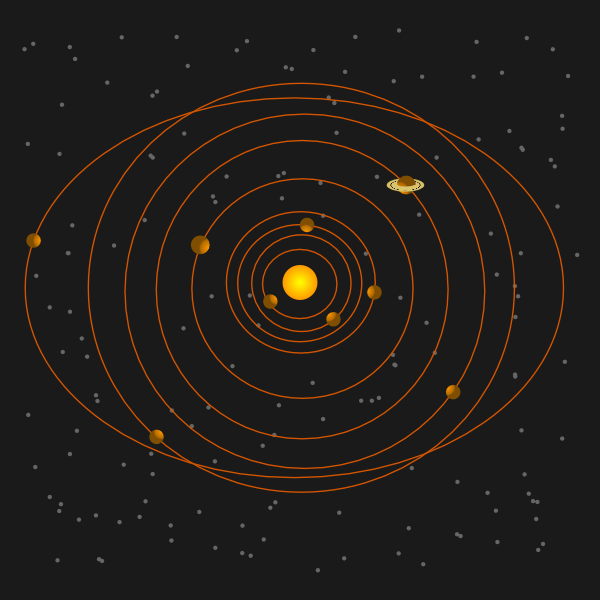 elefante
dos
universo
casa
idea
Spanish words often have consonant-vowel pairs, pronounced equally, e.g.,  in-te-re-san-te
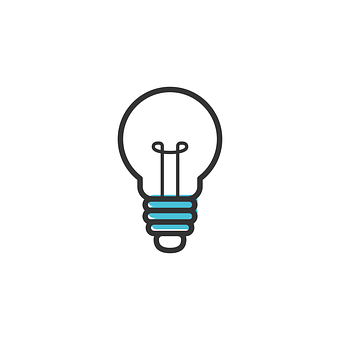 Pronounce strong Spanish vowels [a], [e] and [o] separately. e.g. idea (when next to each other)
The weak vowels [i] and [u] merge with [a], [e] and [o] to make a single syllable, e.g., cuando.
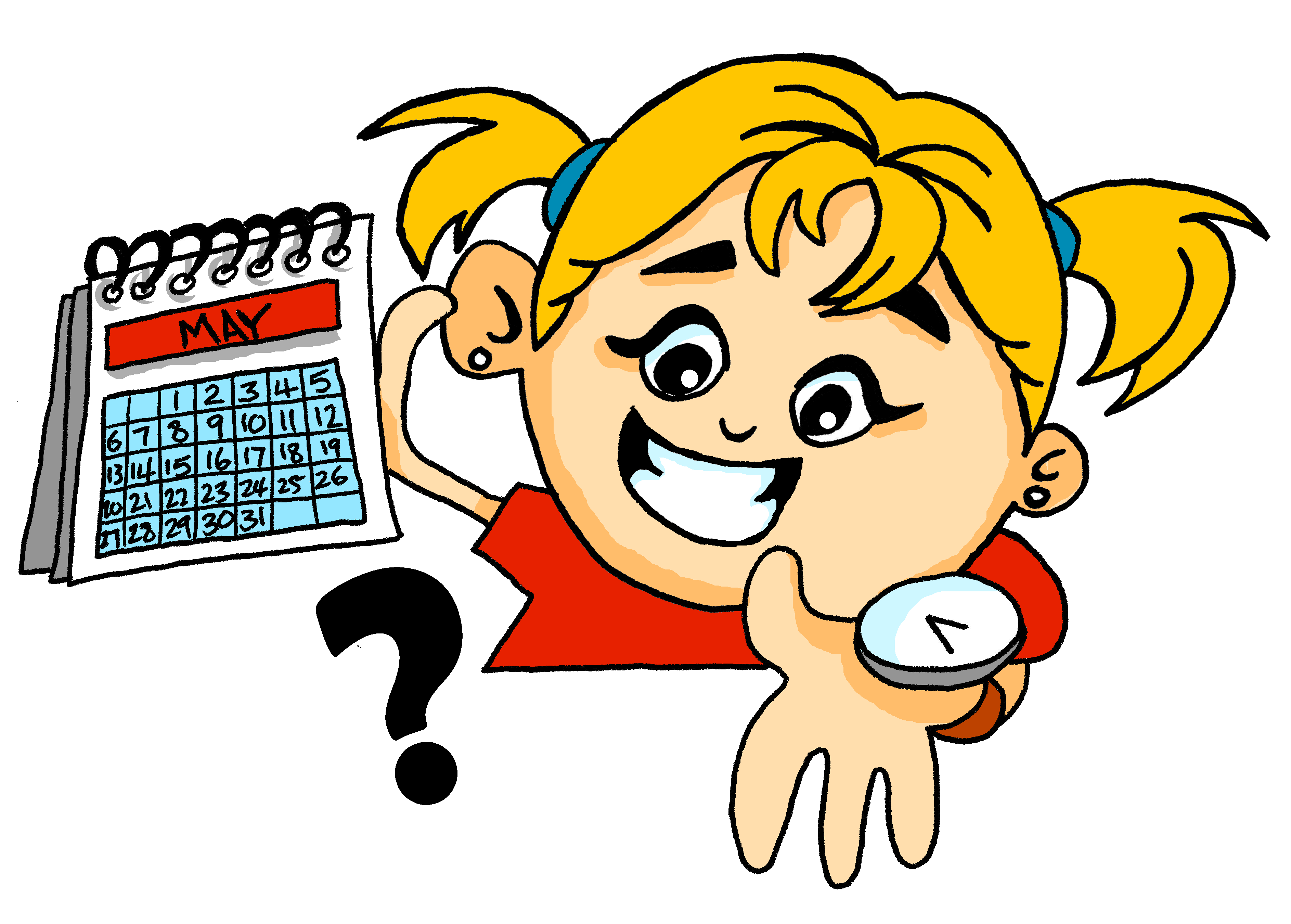 For numbers 16-19 use the combination “dieci“ + the number (6, 7, 8, 9).
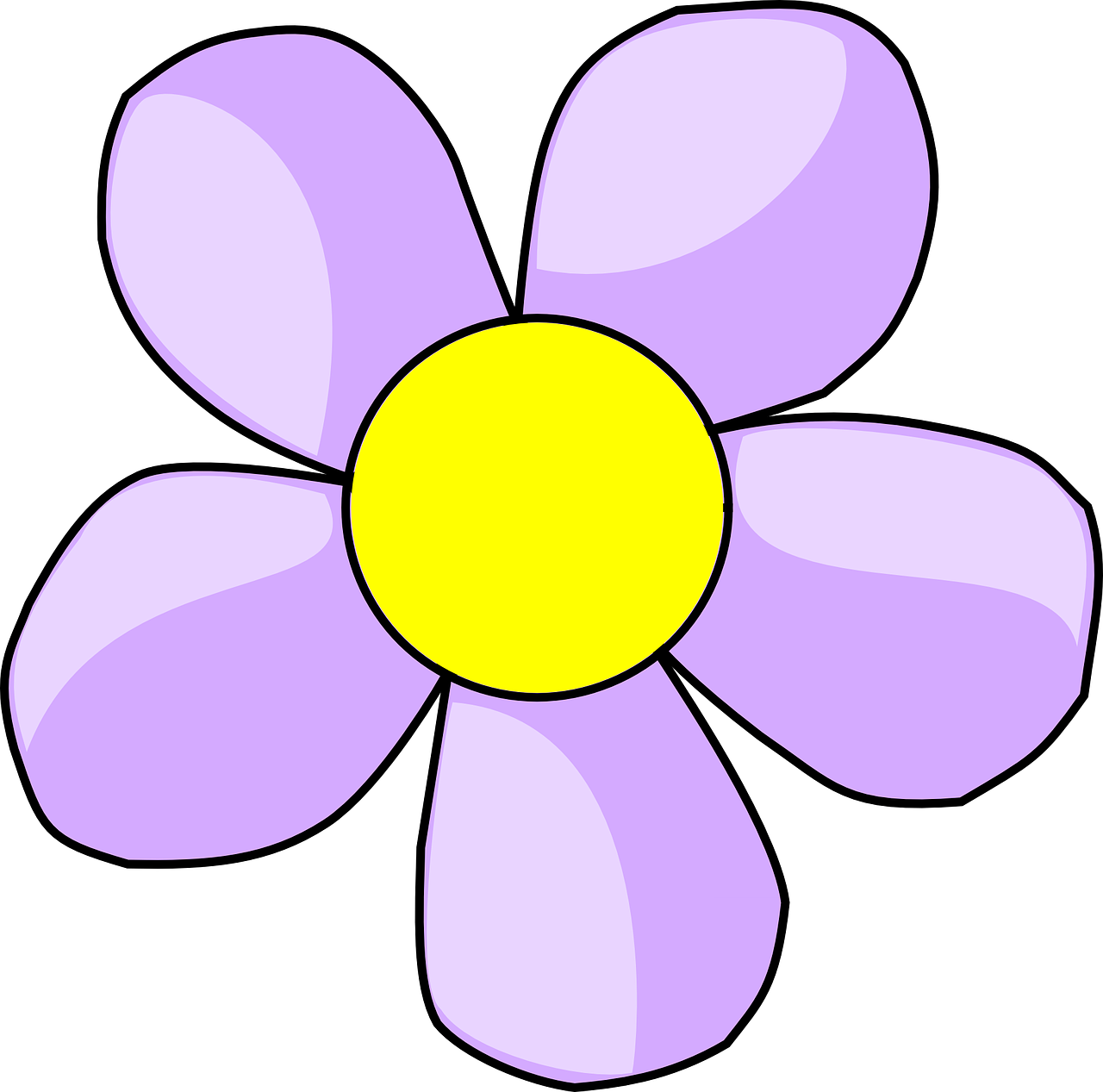 In Spanish, adjectives ending in –o change to –a to describe feminine nouns. Add –s for plural nouns.
estás
you are
dieciséis
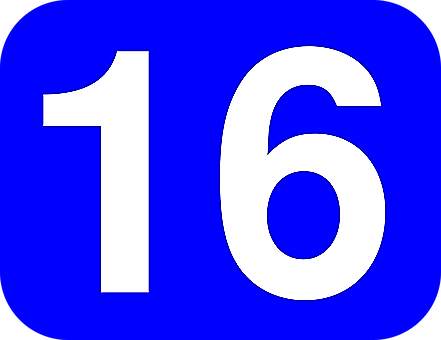 está
estoy
diecisiete
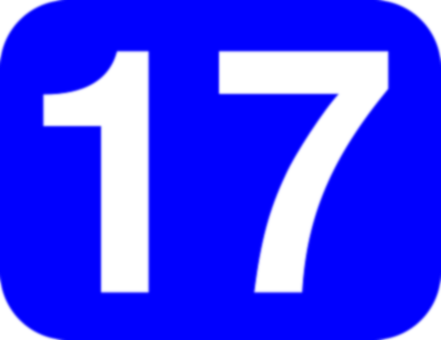 s/he, it is
estar
I am
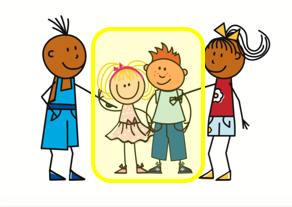 For 21 to 29 use veinti- and a number from 1-9, all in one word.
Están contentos.
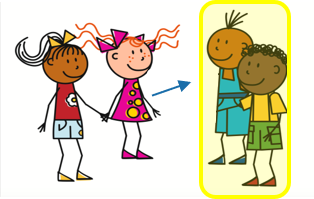 ➜
➜
to be|being
They (m, m/f) are pleased.
estamos
están
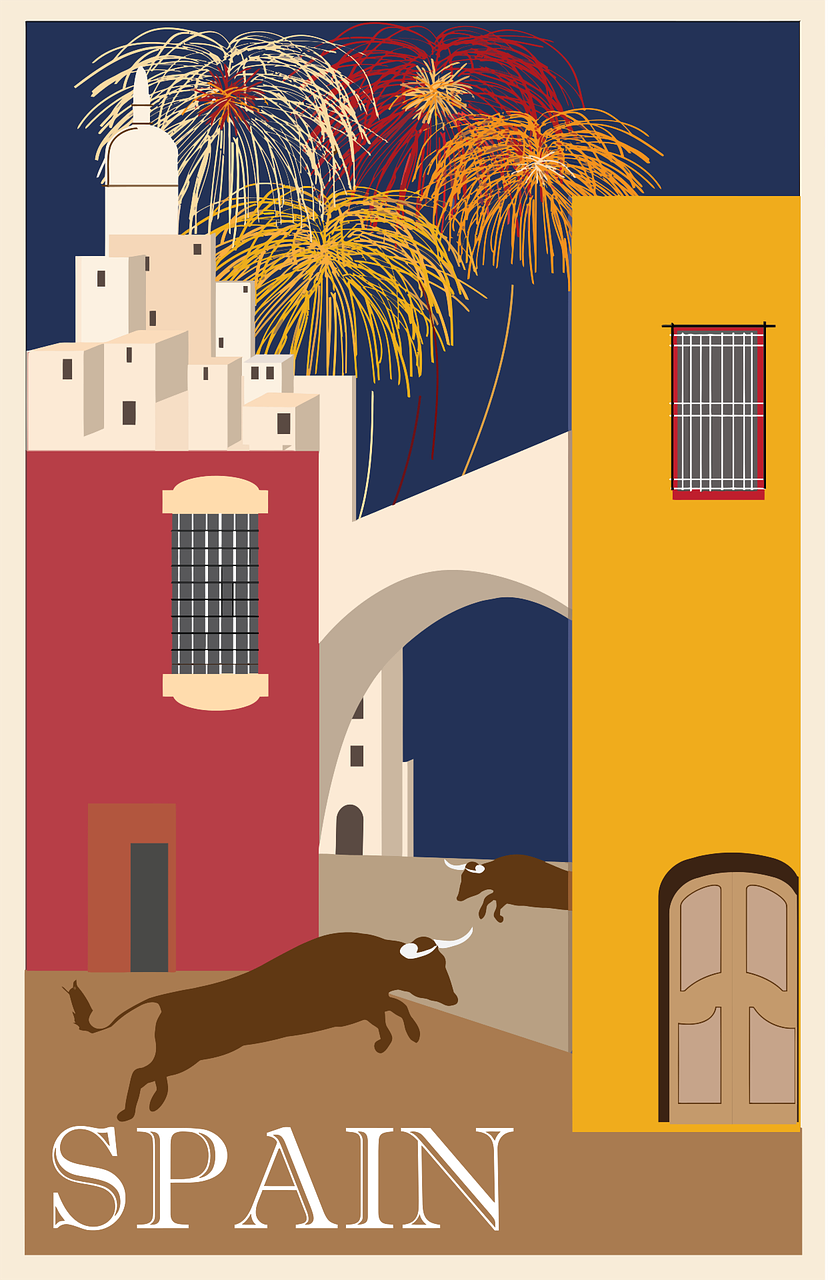 Están contentas.
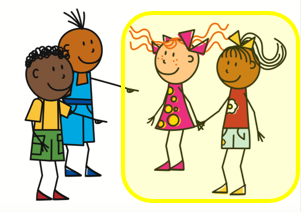 For 31 to 39, use  treinta + y +  1-9, in separate words.
we are
they are
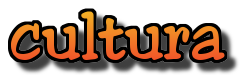 They (f) are pleased.
Adjectives already ending in –e or –z  (or –l) stay the same for singular nouns and add-s for plual:
Use el before the number to mean ‘on the’.
⚠ If the final syllable is stressed and the word ends in a vowel or ‘n’ or ‘s’, there is an accent on the final vowel.
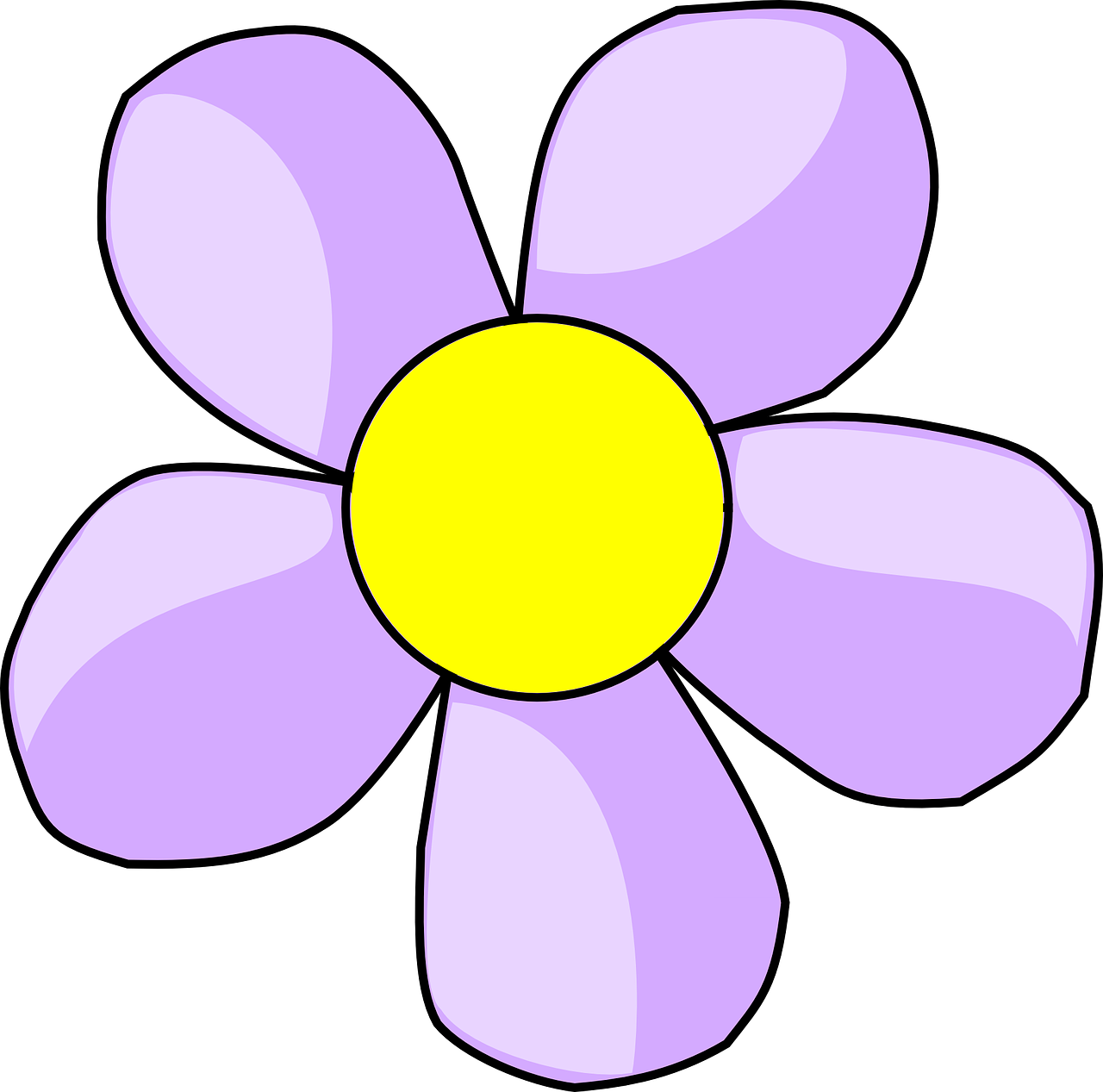 eres
➜
you are
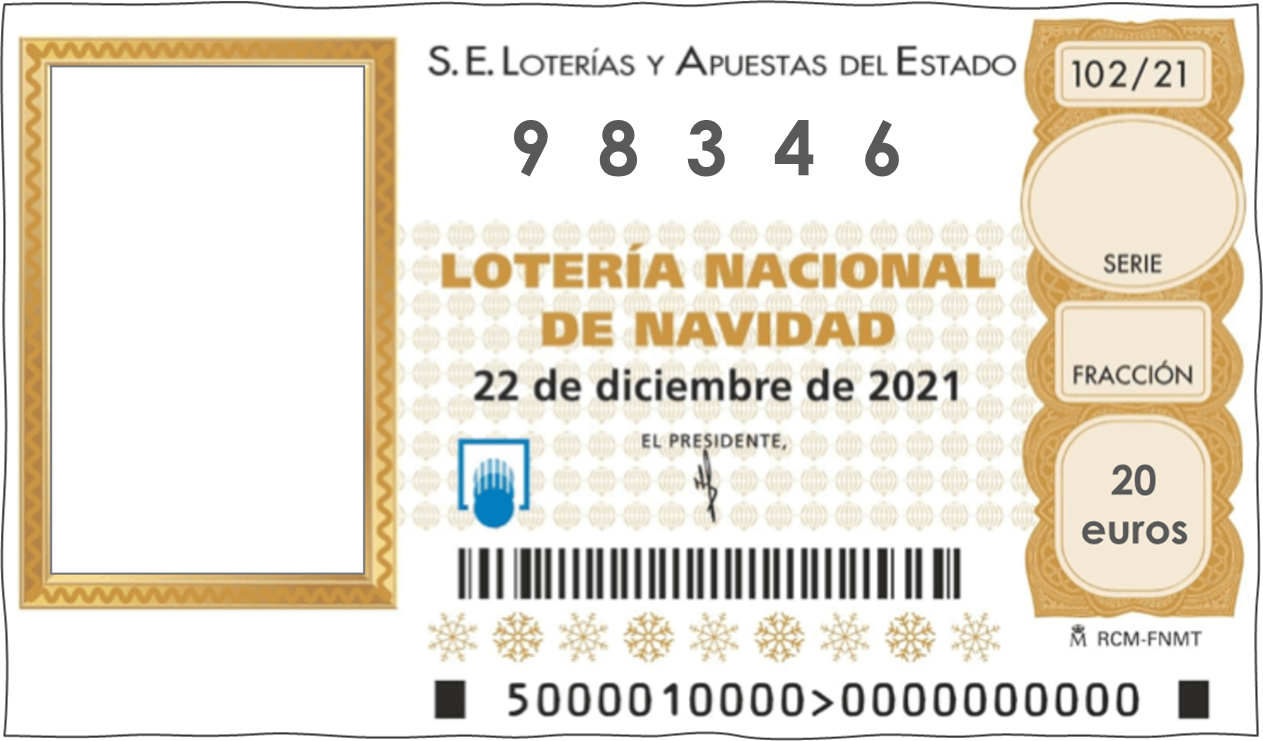 ¿Cuándo es tu cumpleaños?
Es elegante.
➜
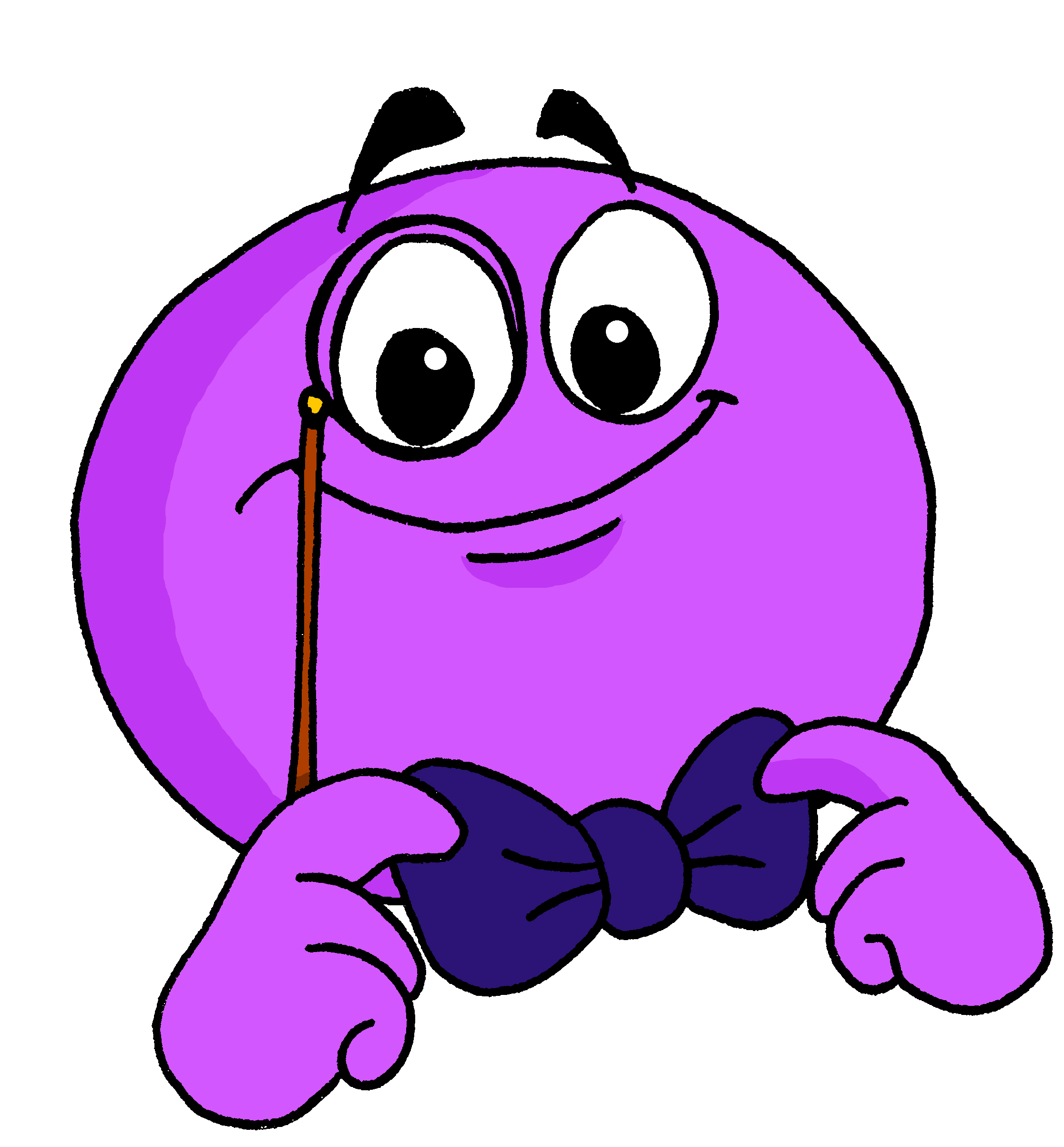 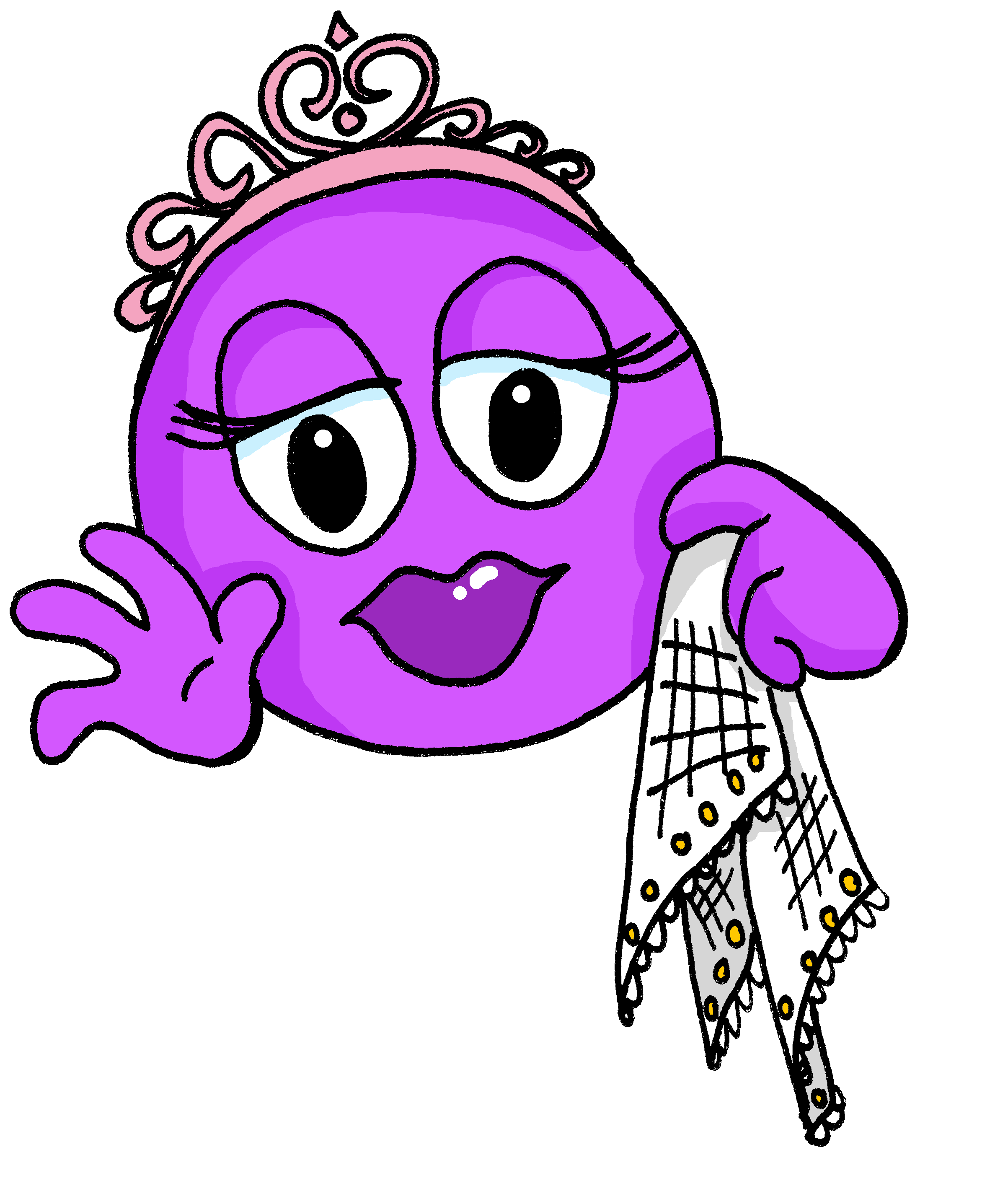 She, he is smart.
es
¡Mi cumpleaños es el 27 de noviembre!
soy
Son elegantes.
ser
s/he, it is
I am
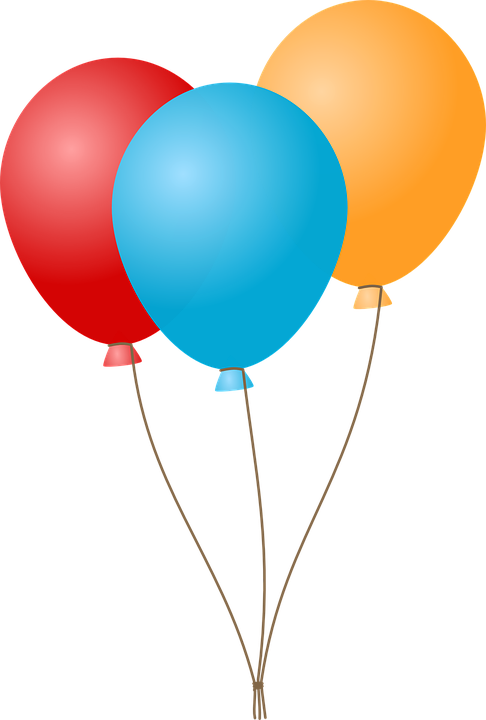 They (m,f) are smart.
to be|being
En España, el 22 de diciembre hay un sorteo de lotería. El primer premio es ‘El Gordo’ porque es muy grande. ¡Es mucho dinero!
Es feliz.
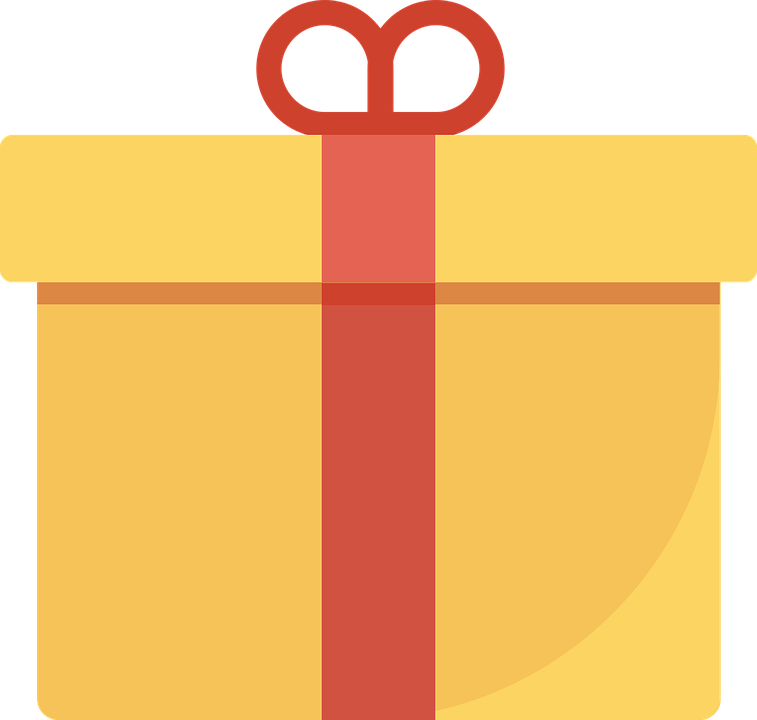 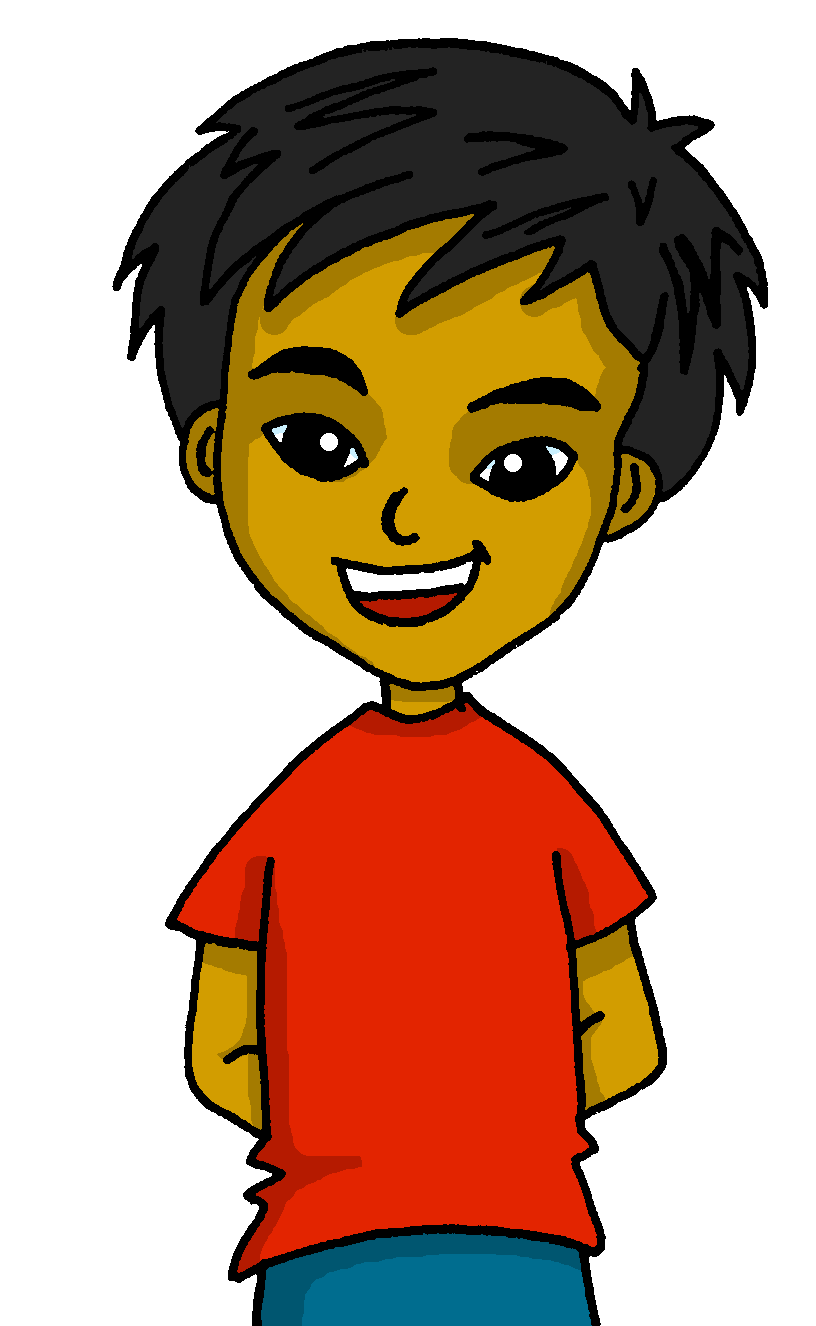 She, he is happy.
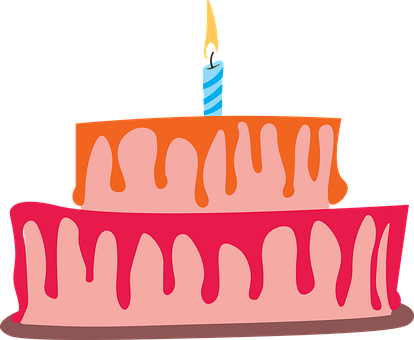 somos
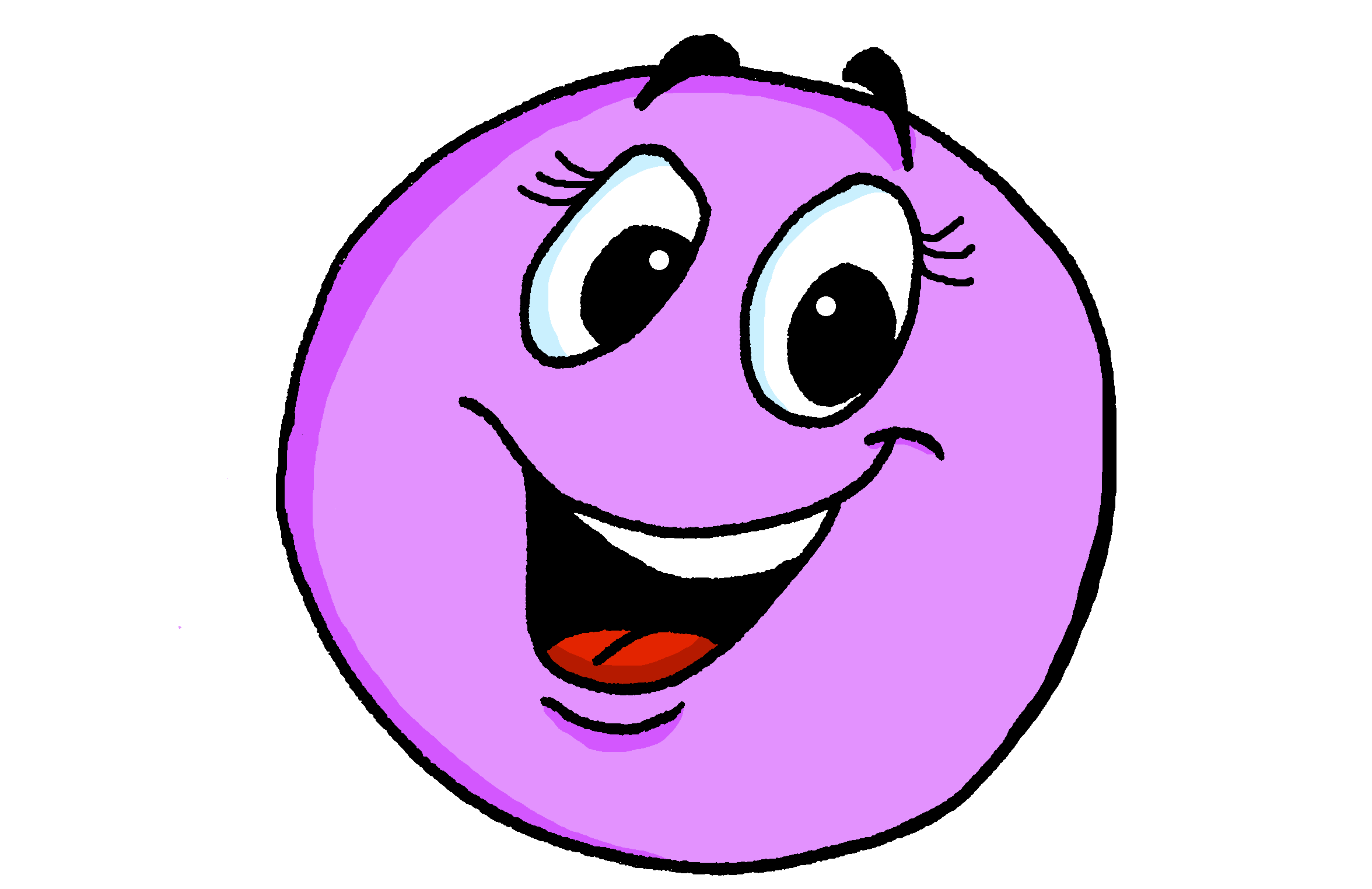 son
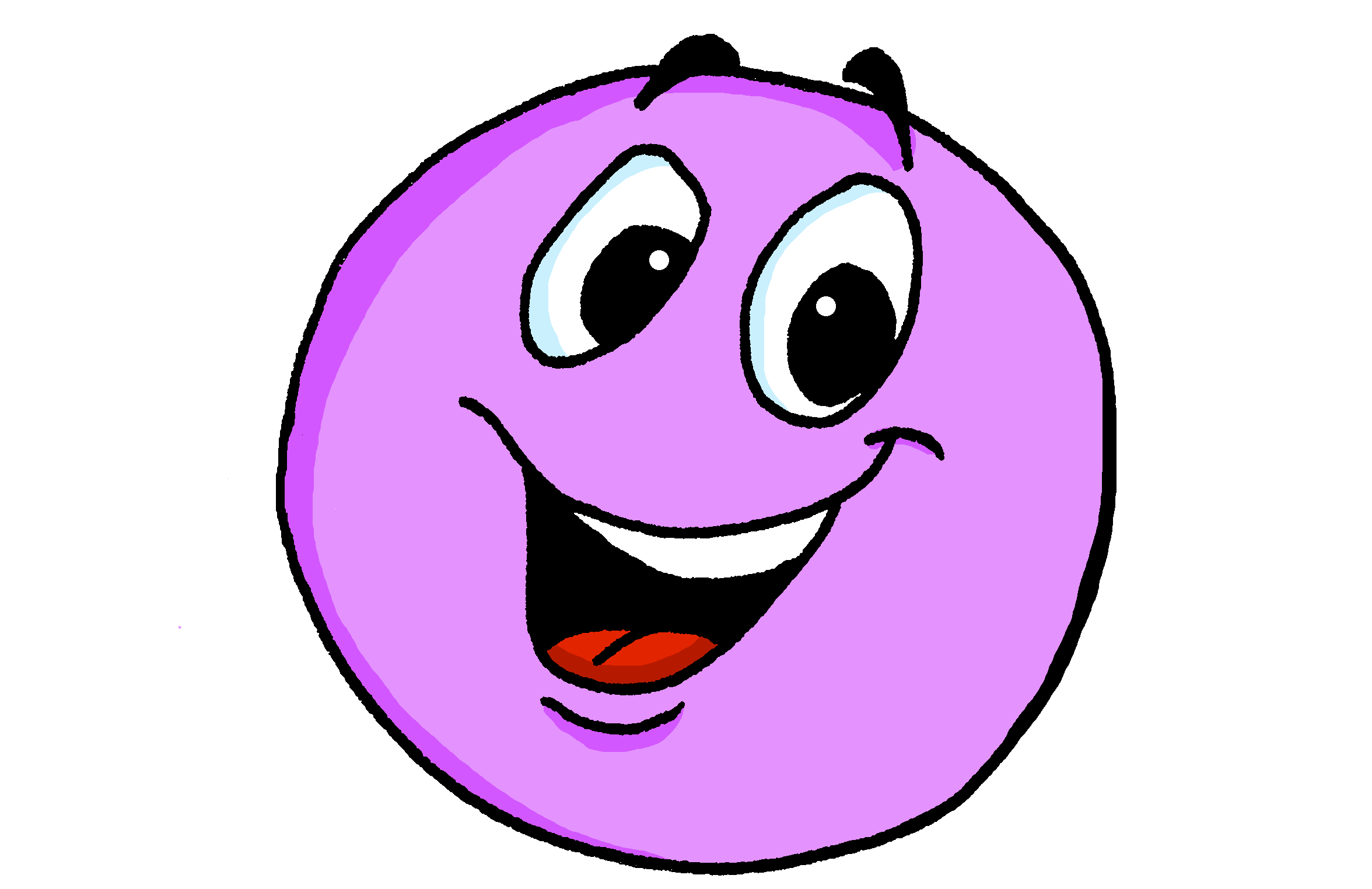 Son felices.
we are
they are
They (m,f) are happy.
Azul Knowledge Organiser  - Autumn Term B
Phonics
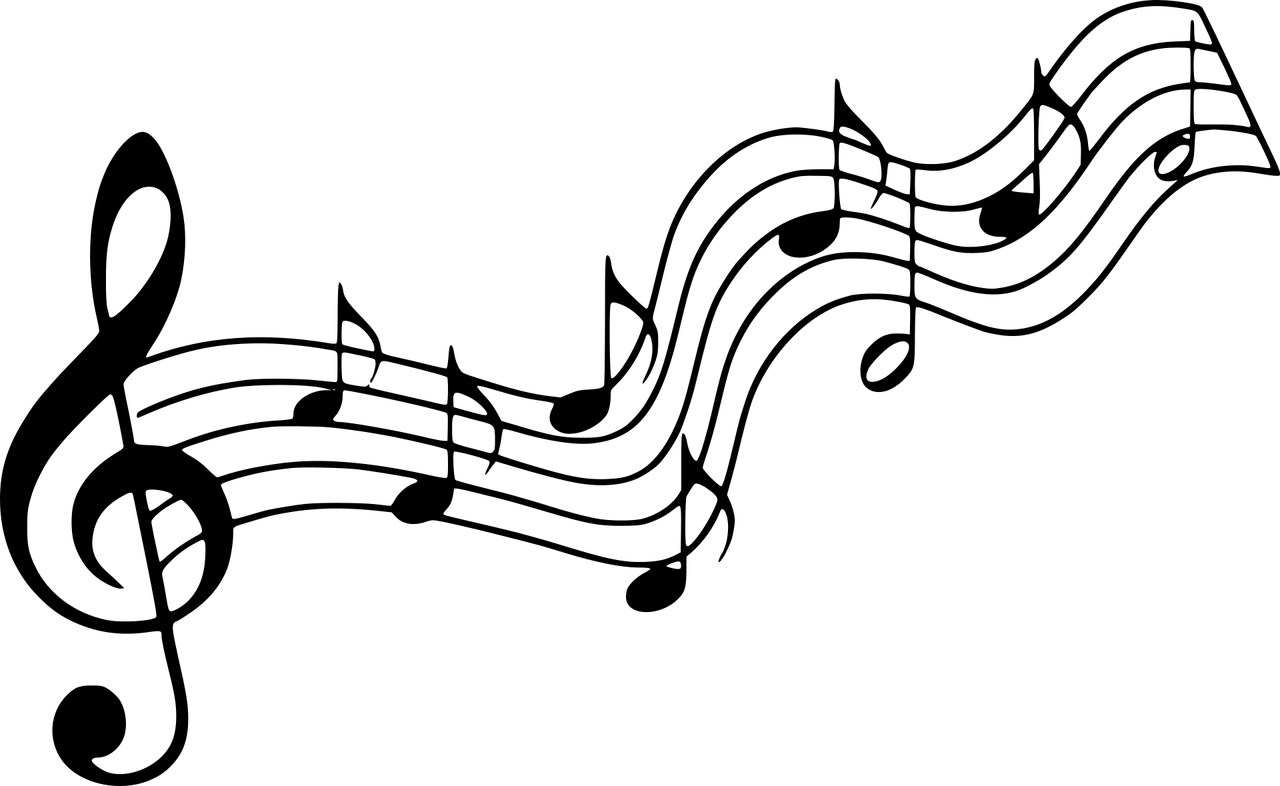 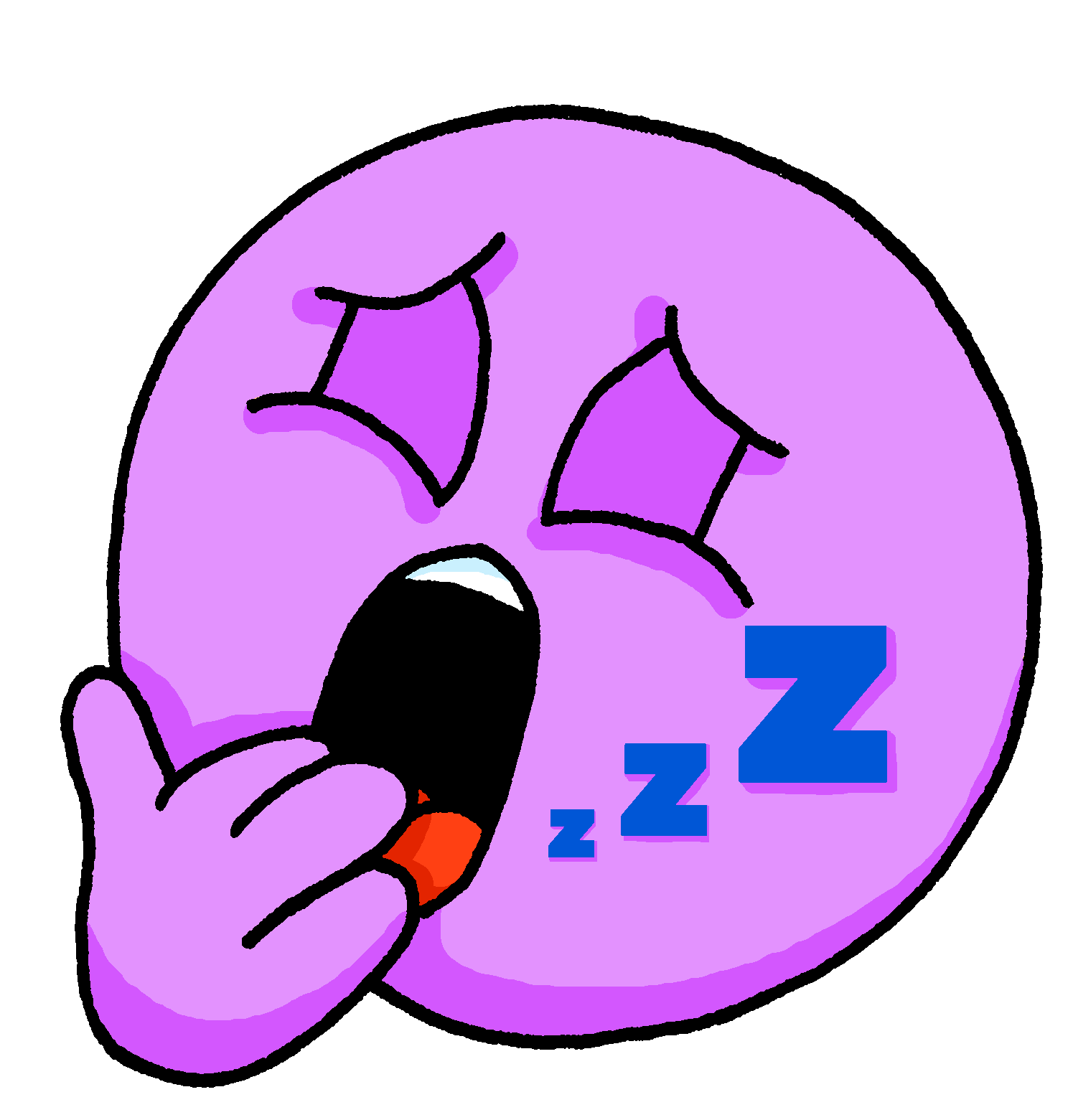 cansado
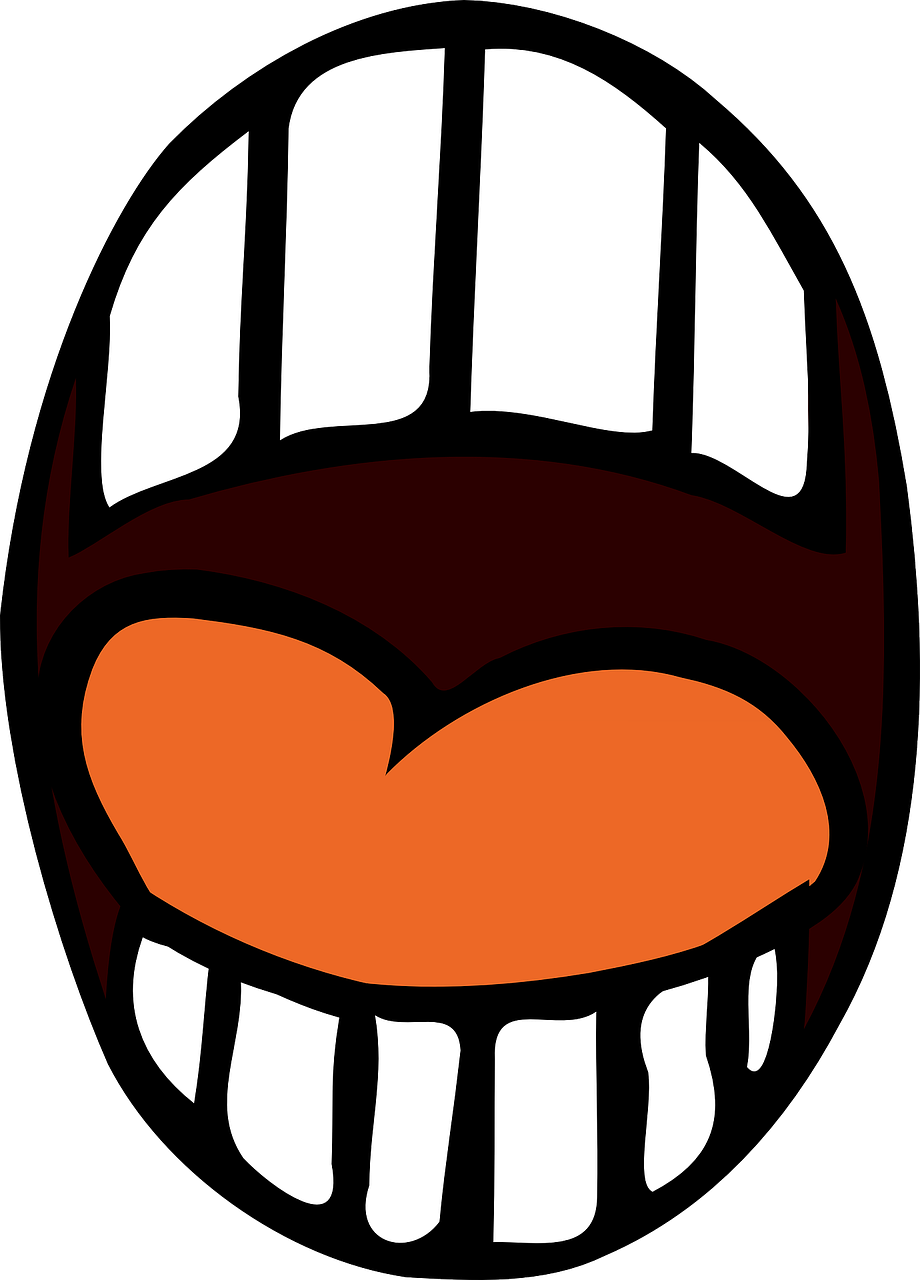 boca
música
cantar
cama
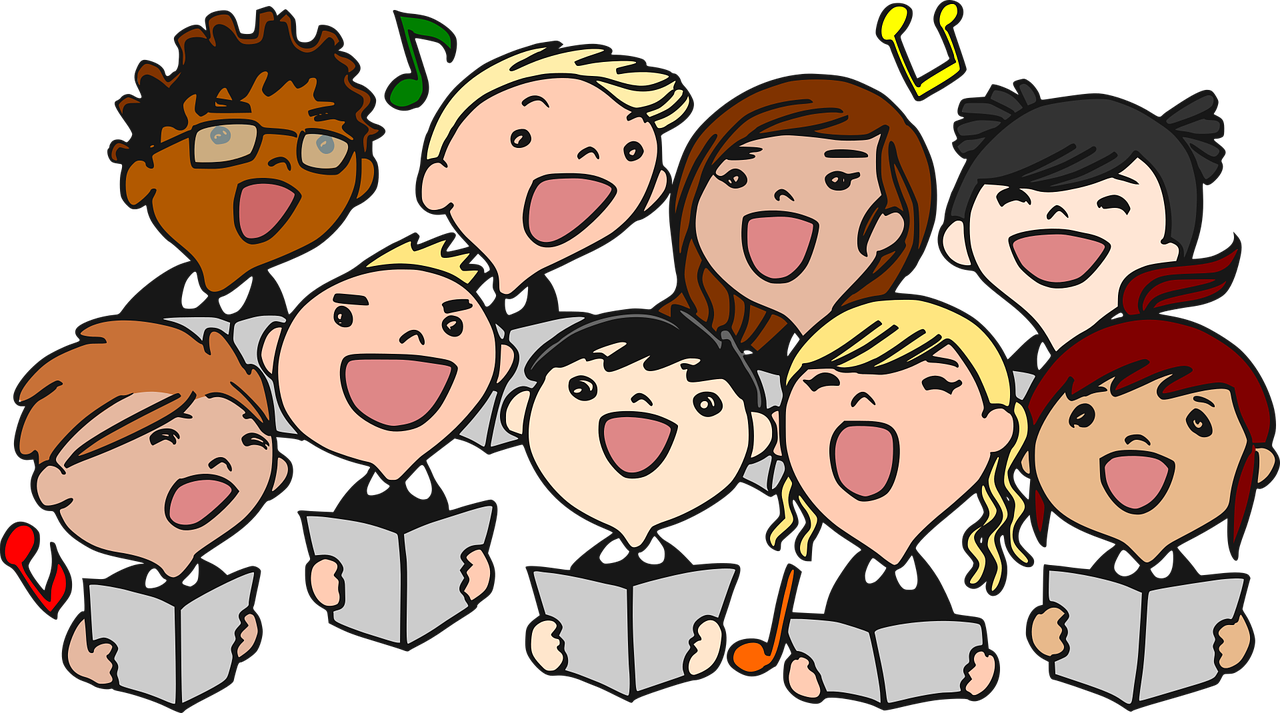 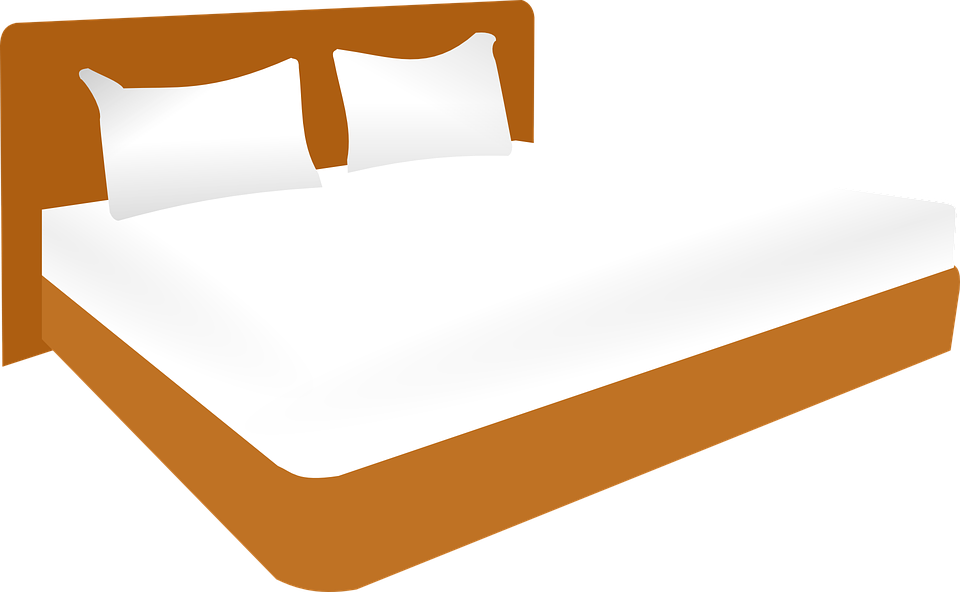 contar
un poco
correcto
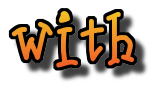 con
barco
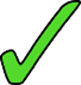 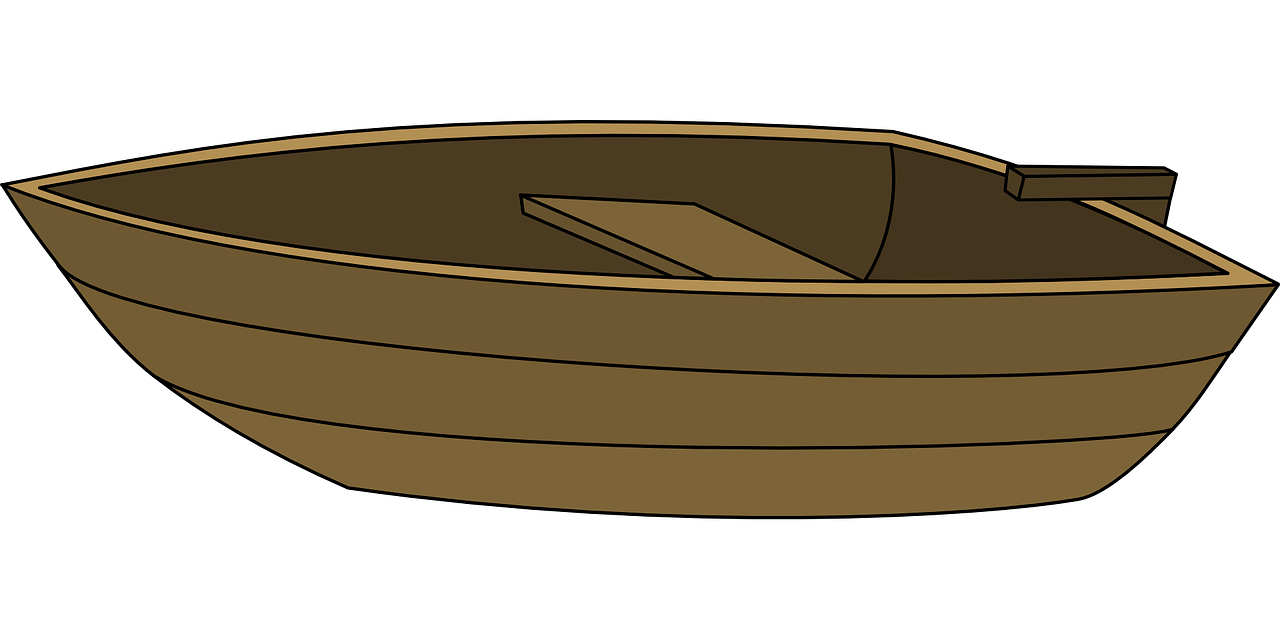 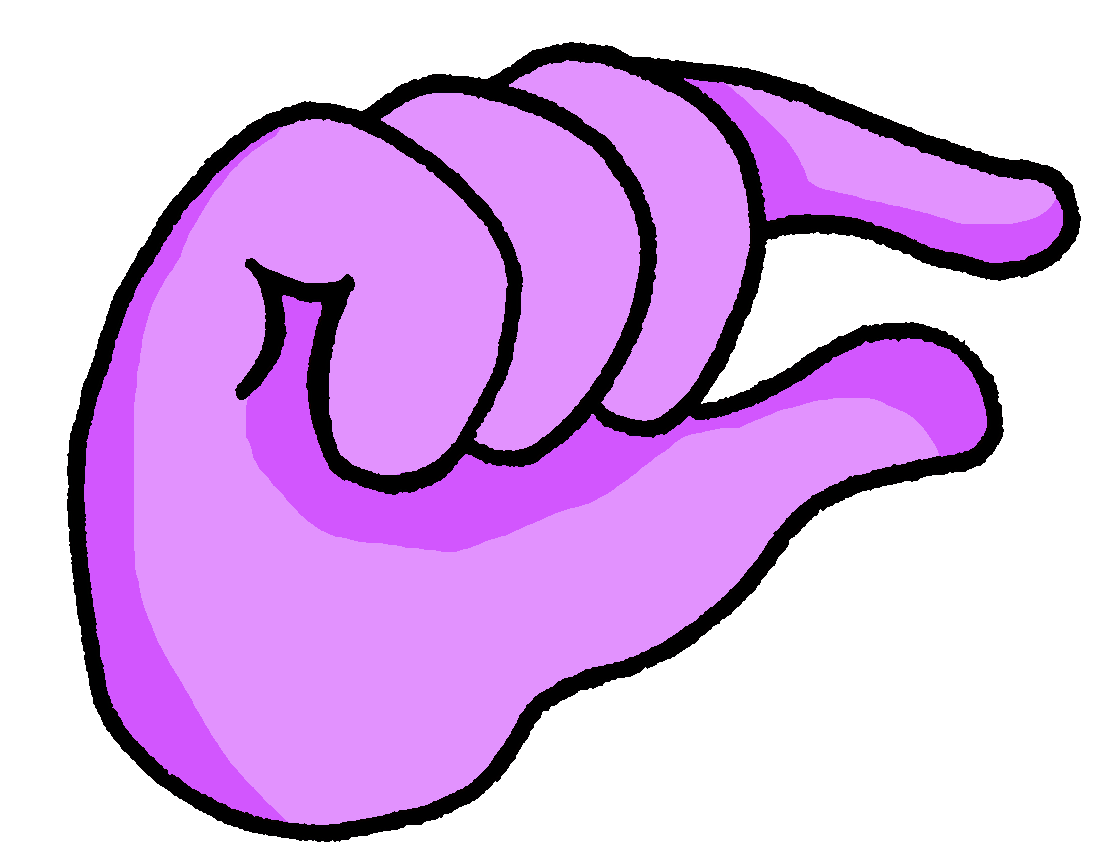 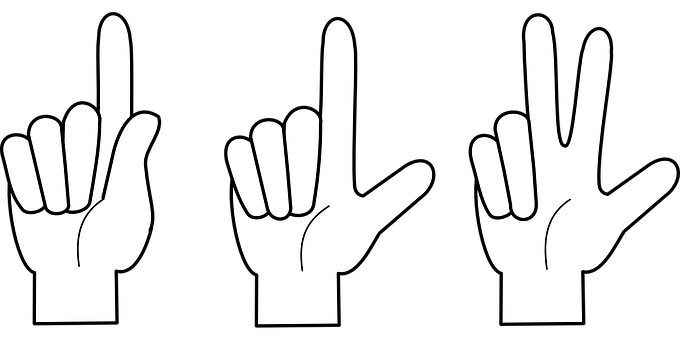 [to count]
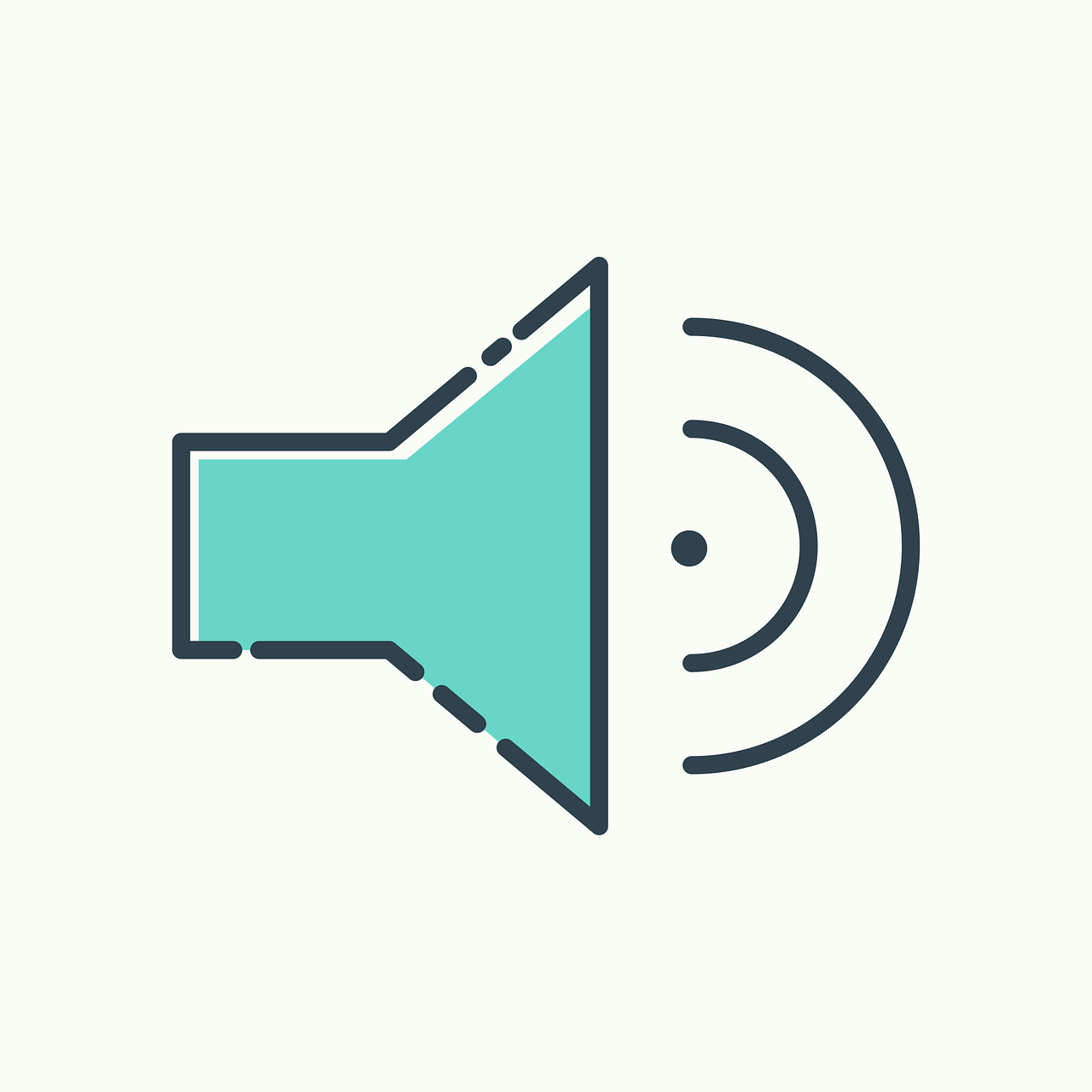 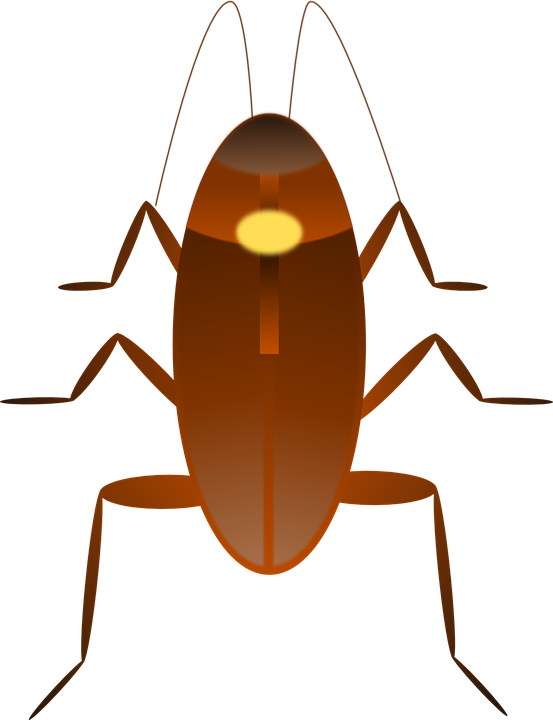 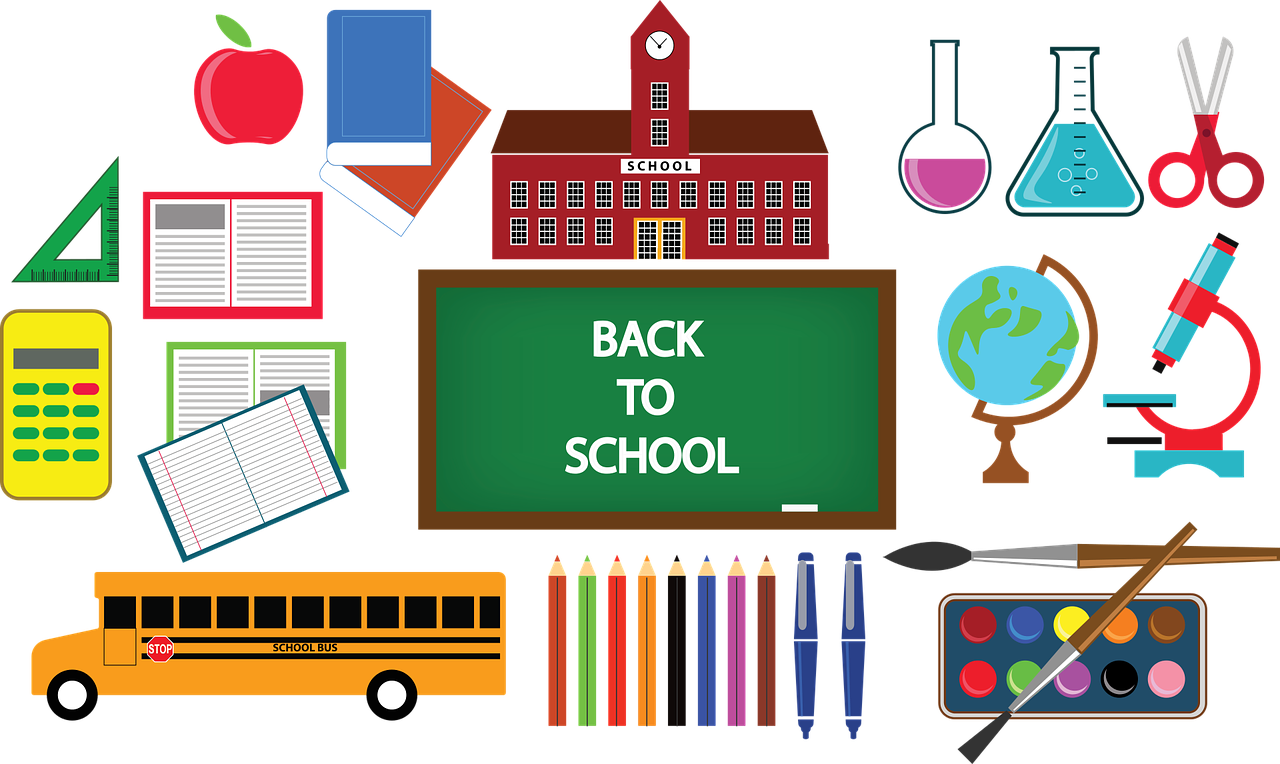 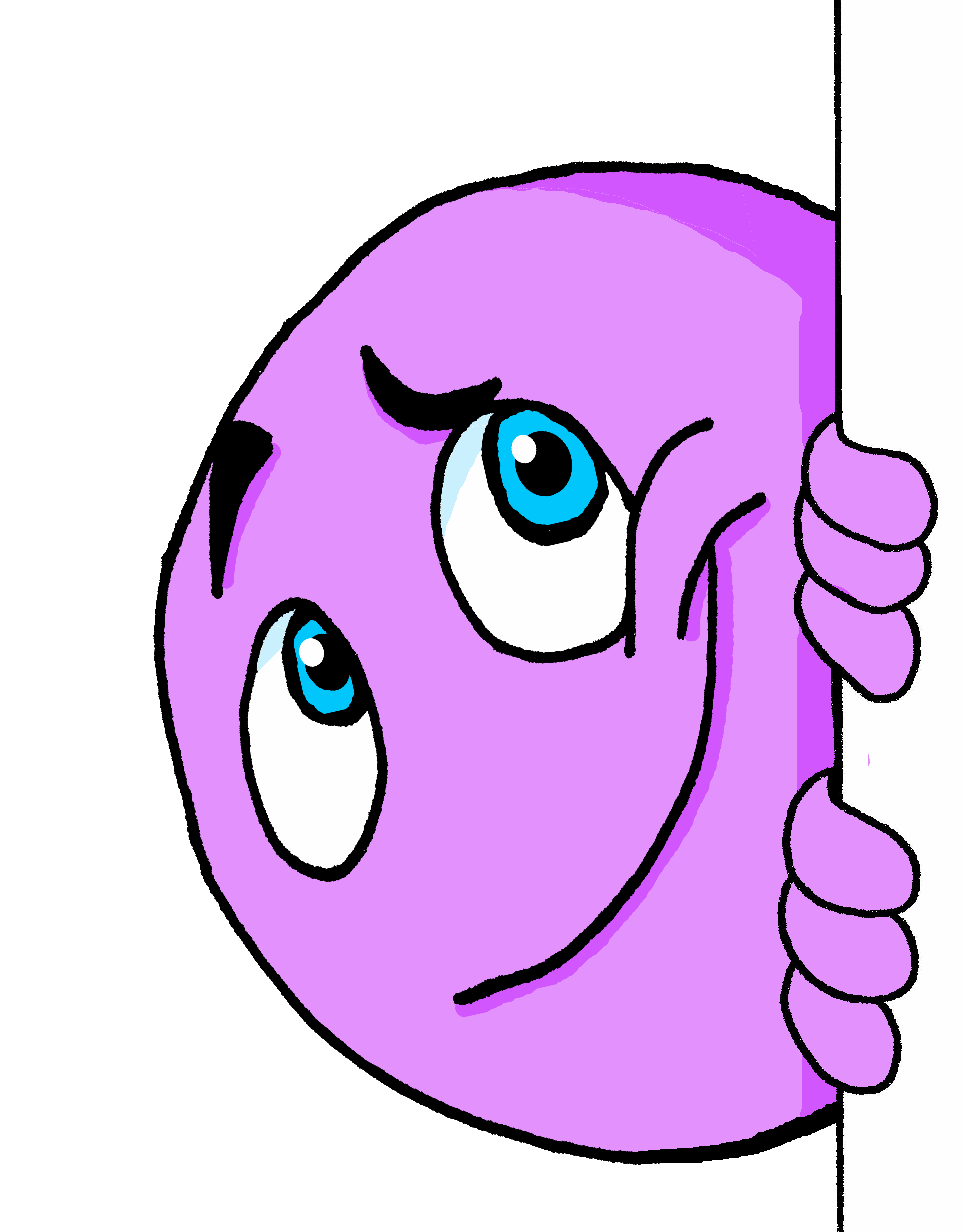 curioso
escuchar
escuela
cultura
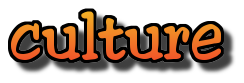 cucaracha
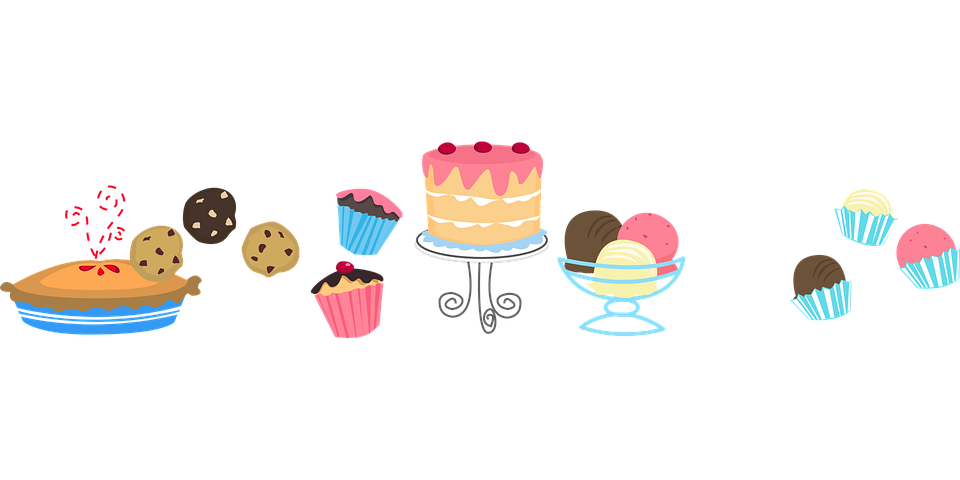 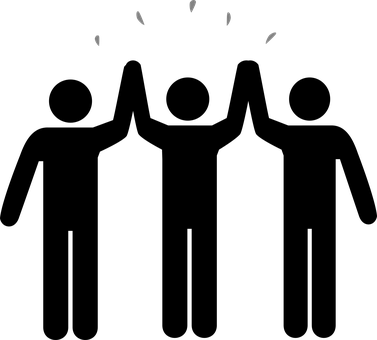 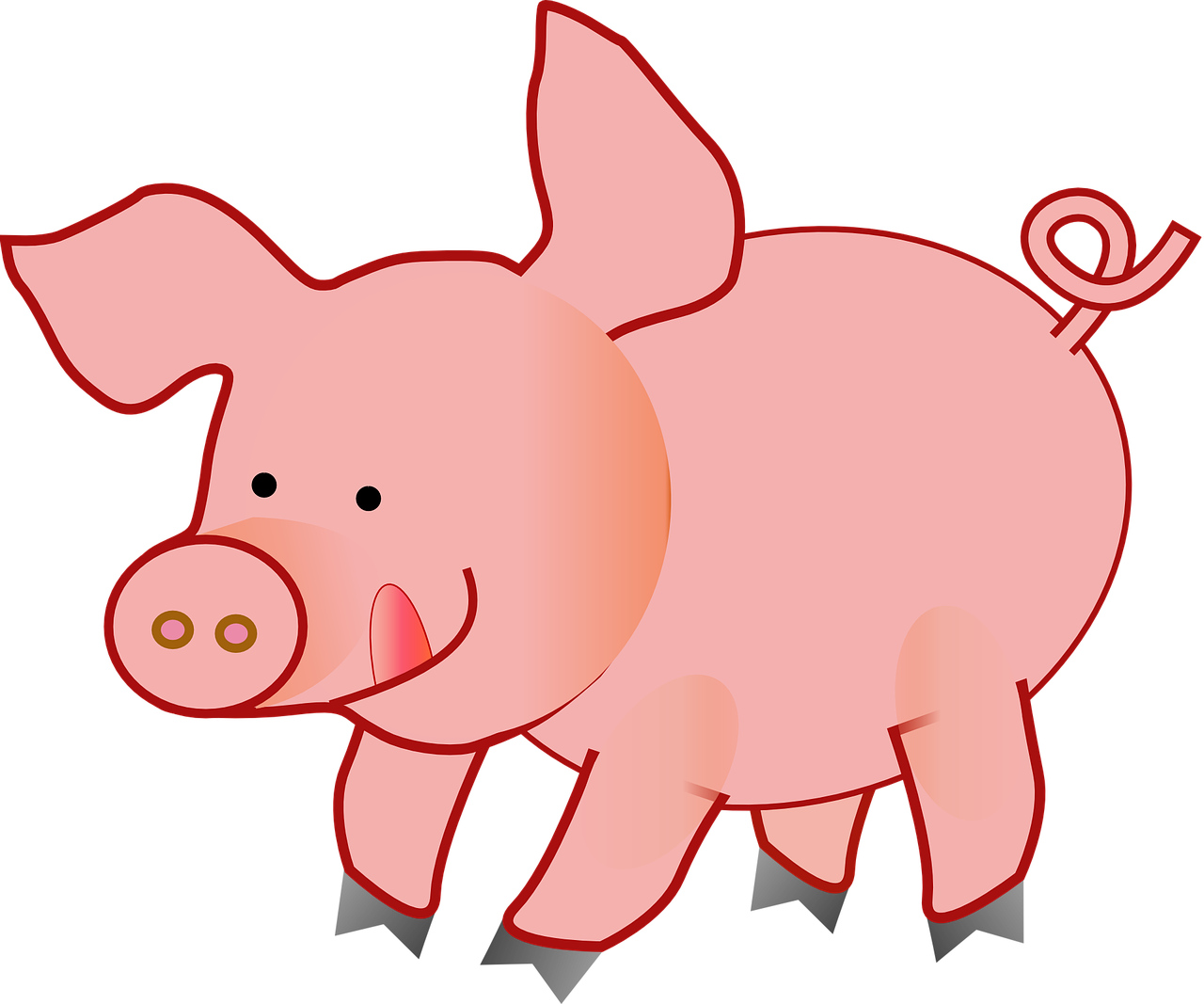 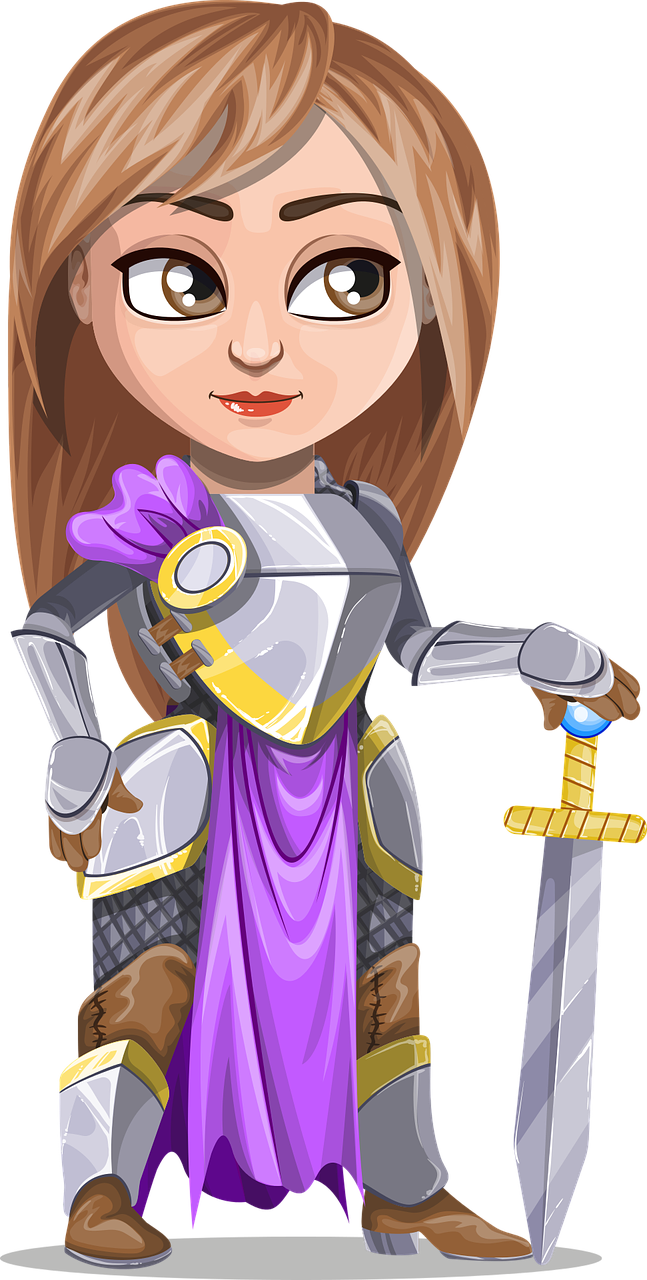 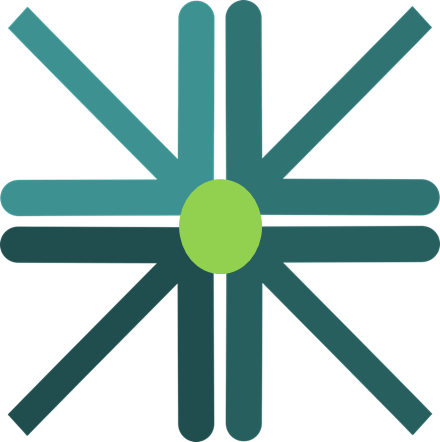 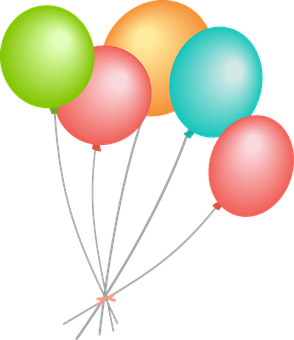 dulce
celebrar
centro
cerdo
princesa
decir
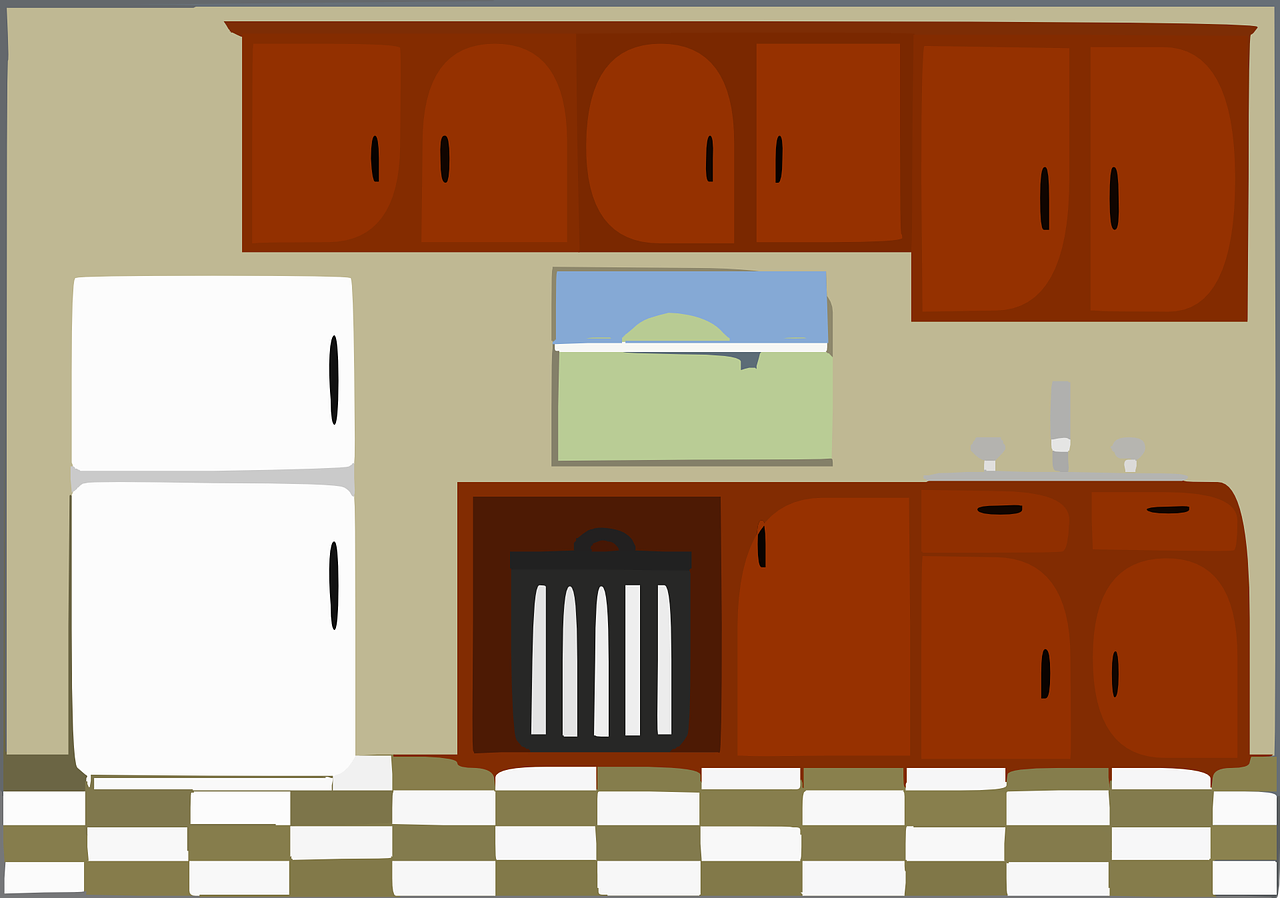 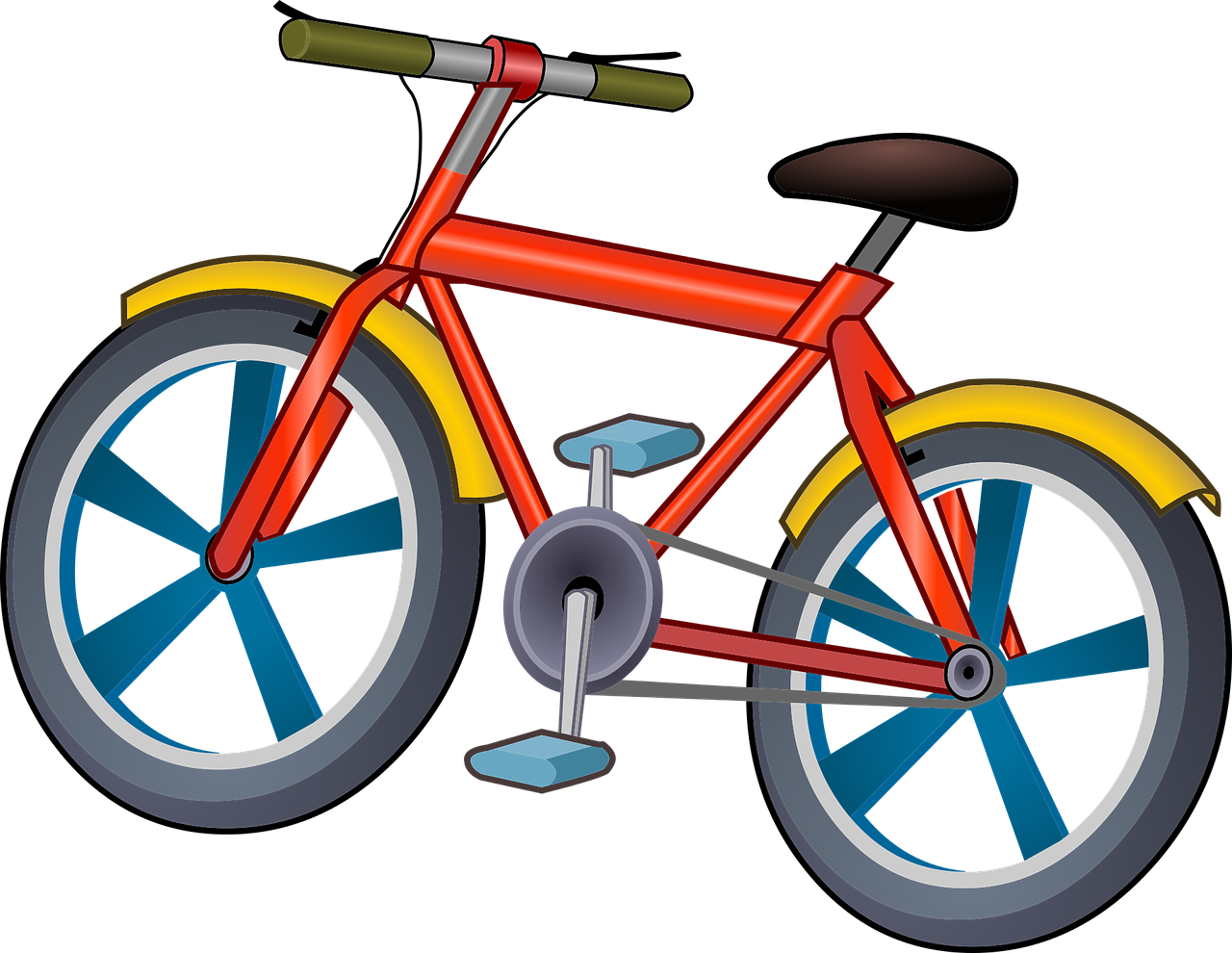 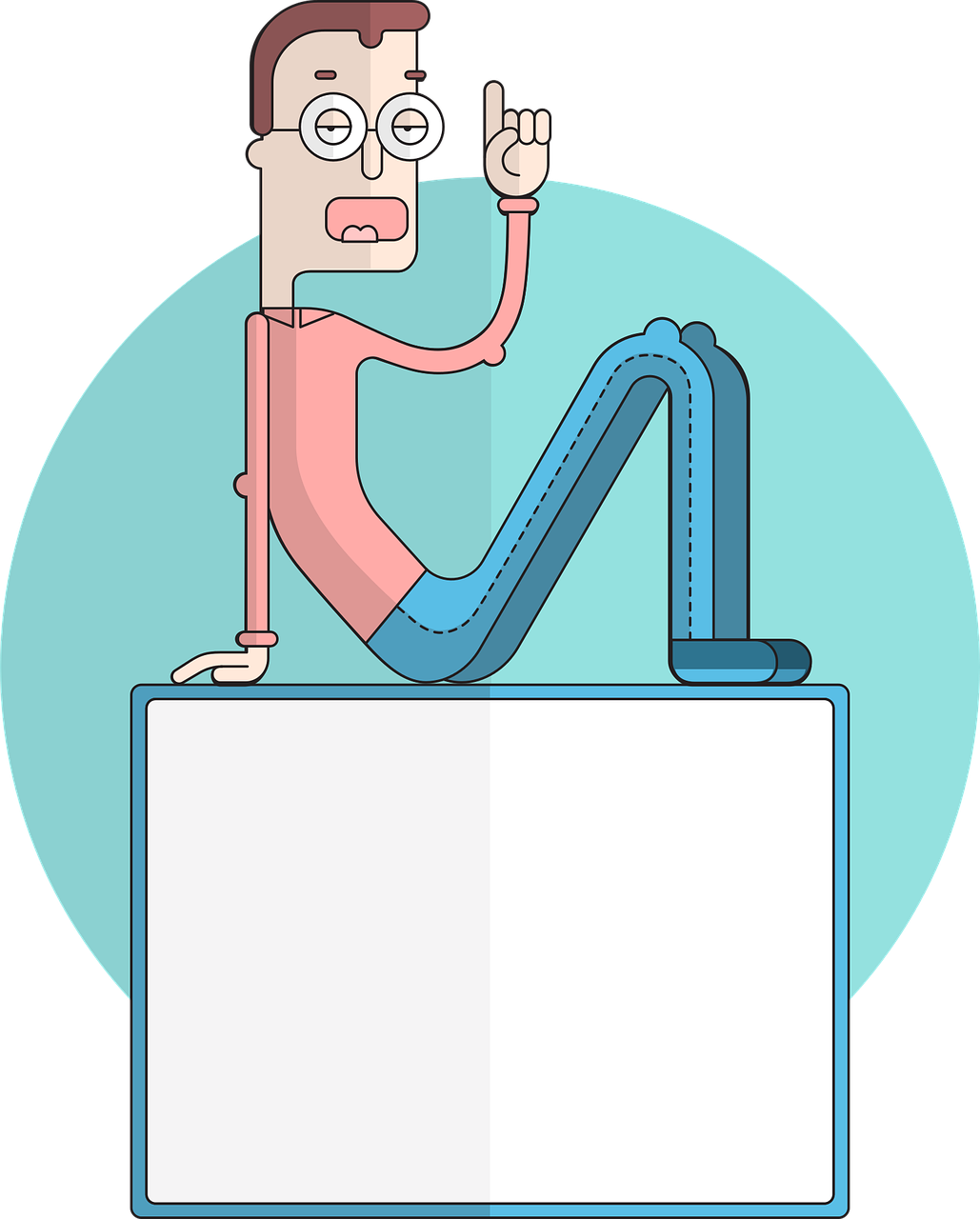 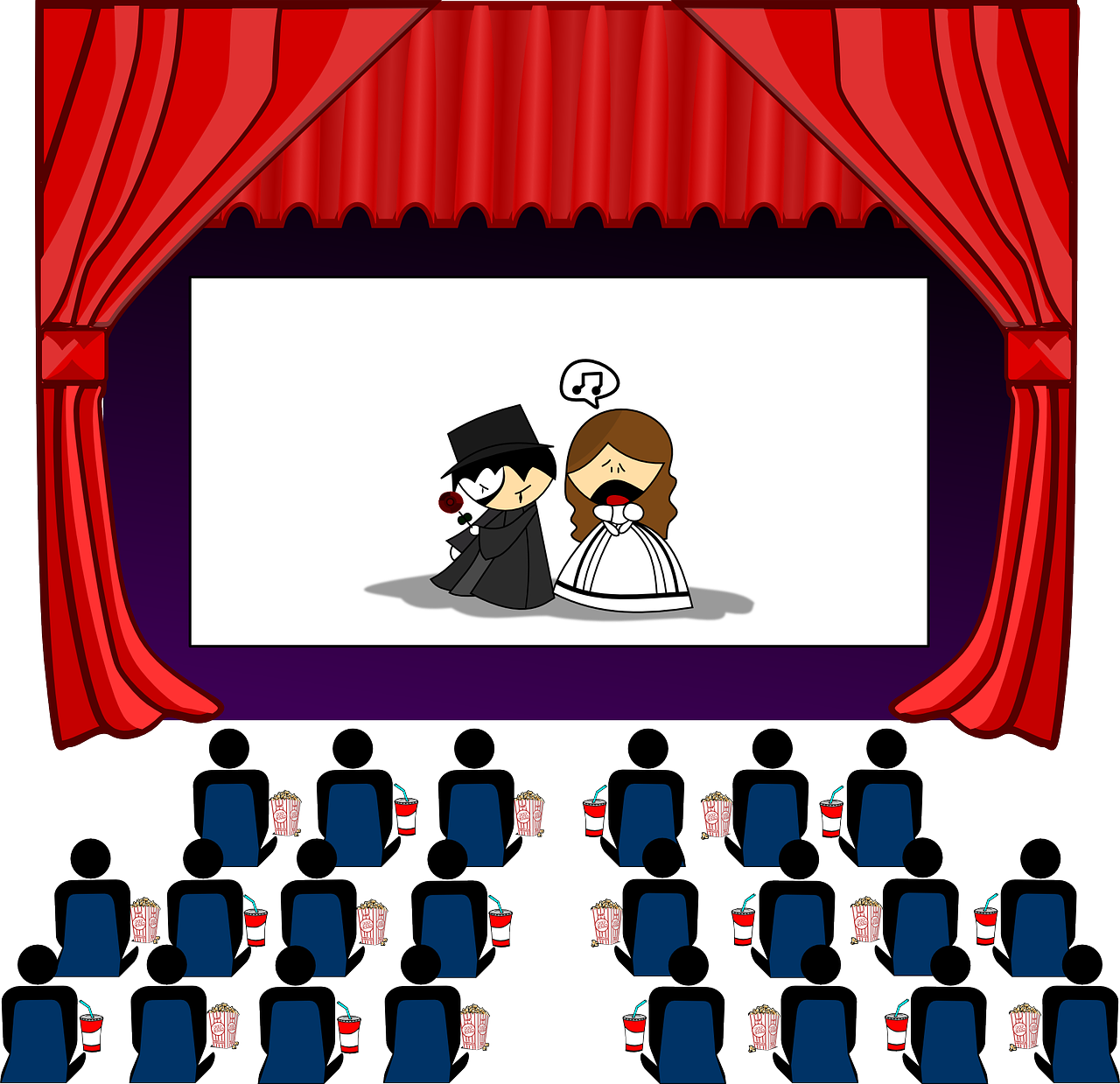 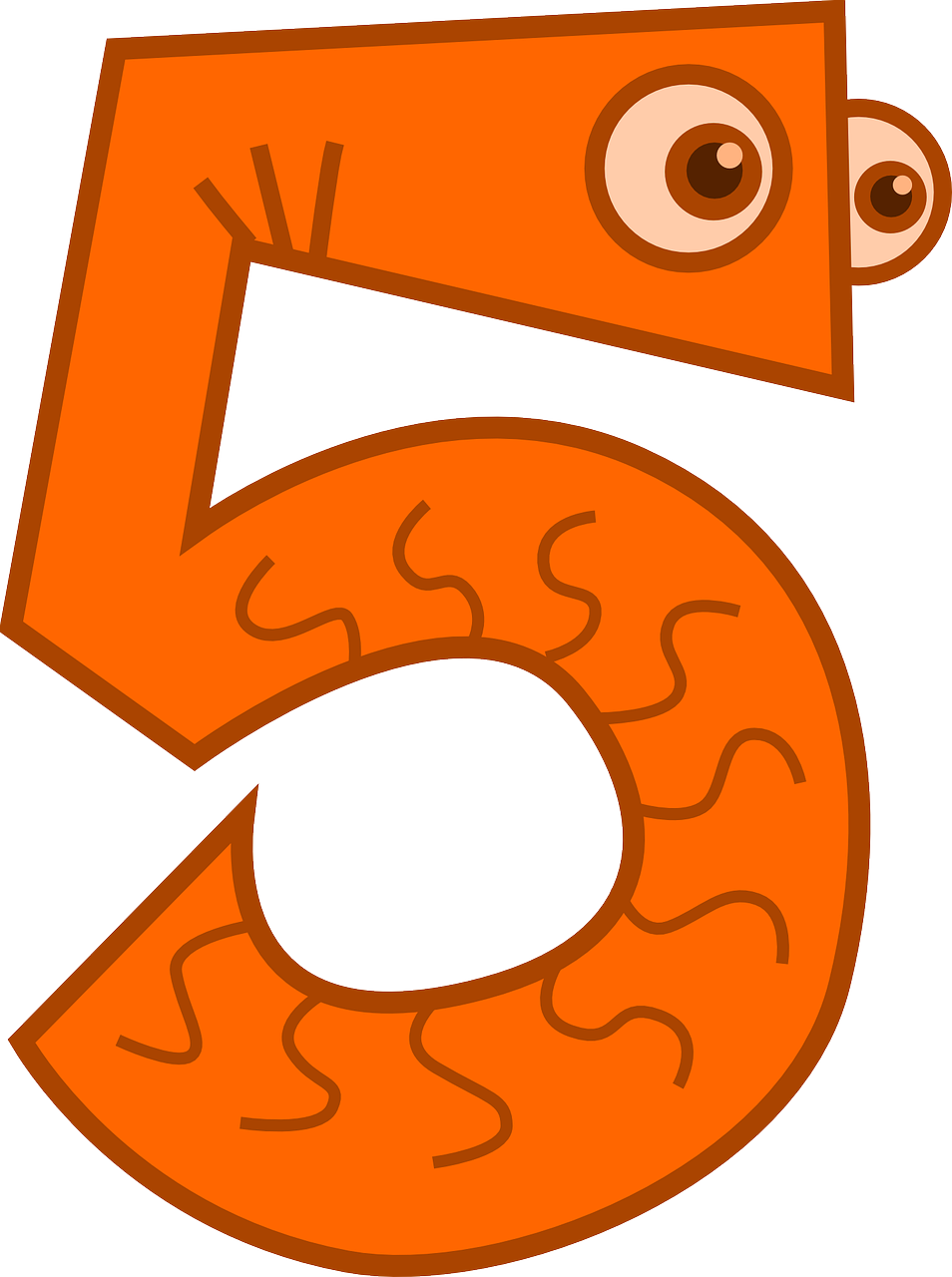 bici
cine
cinco
cocina
¡Es mentira!It’s false!
[to say, tell]
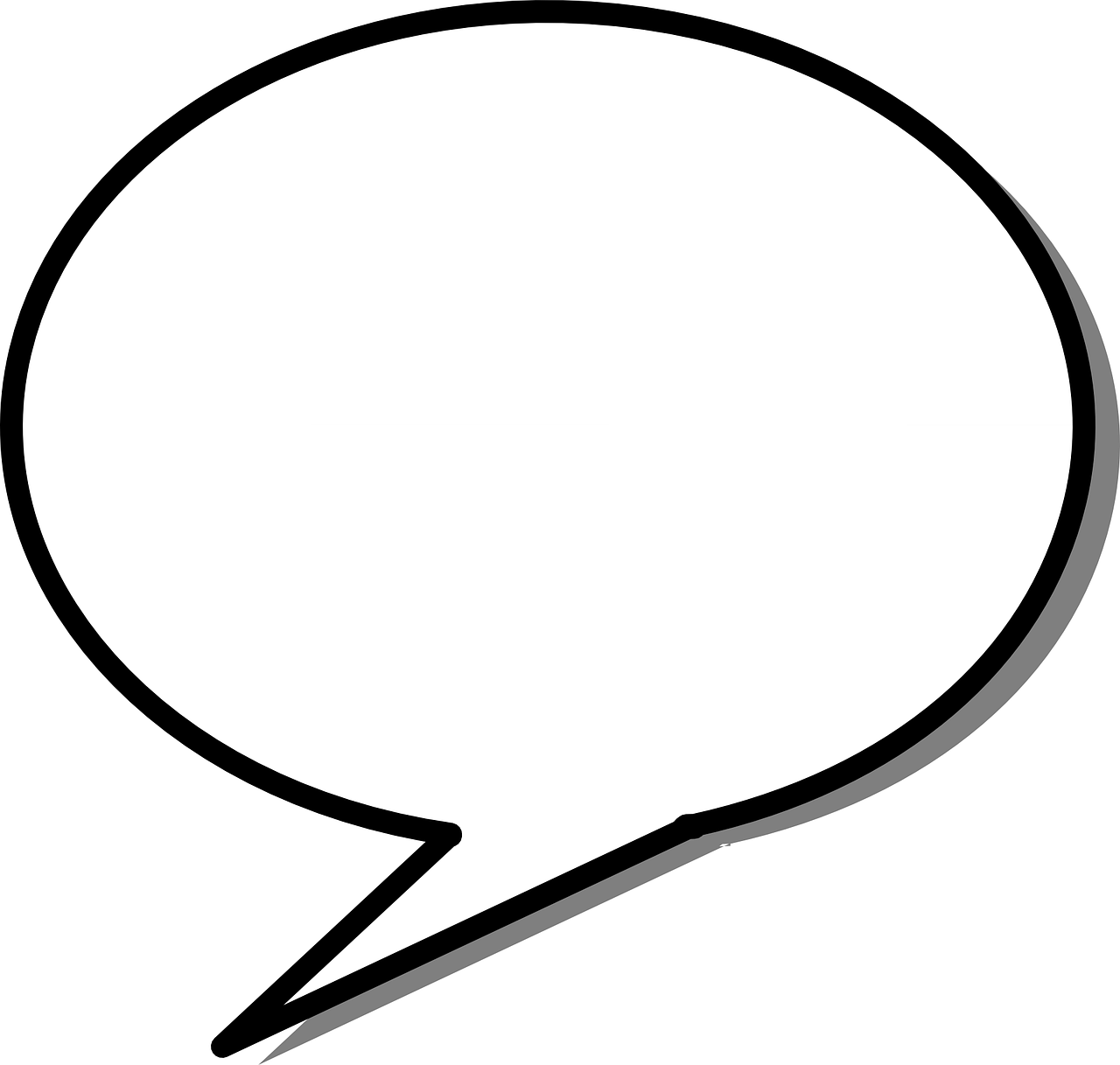 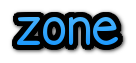 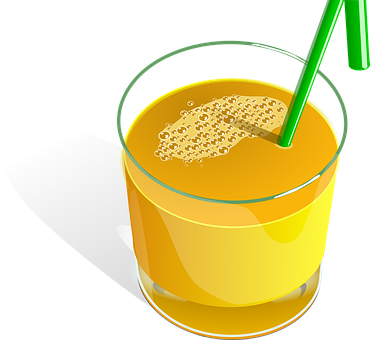 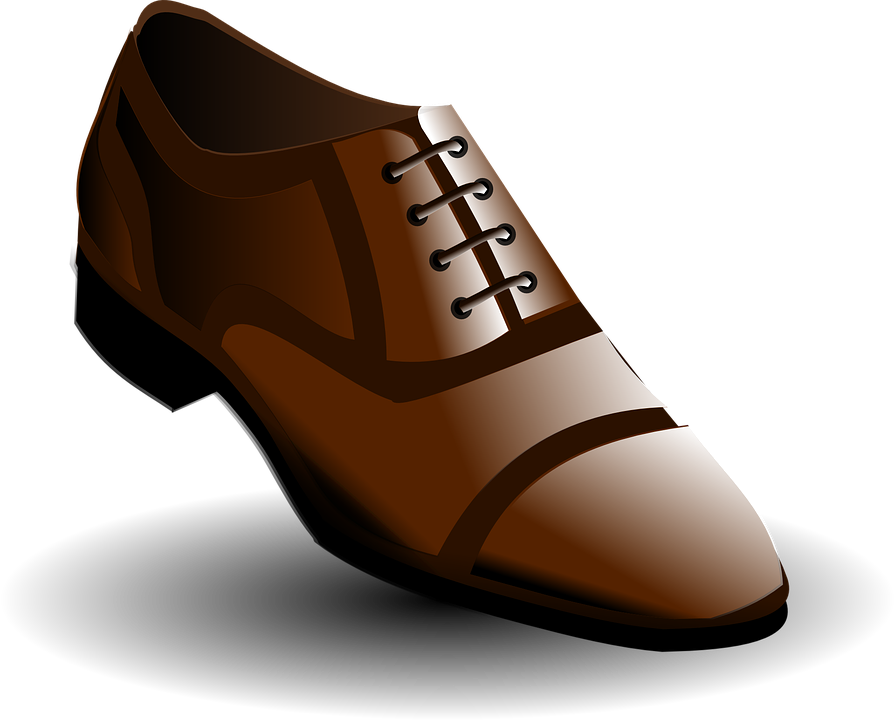 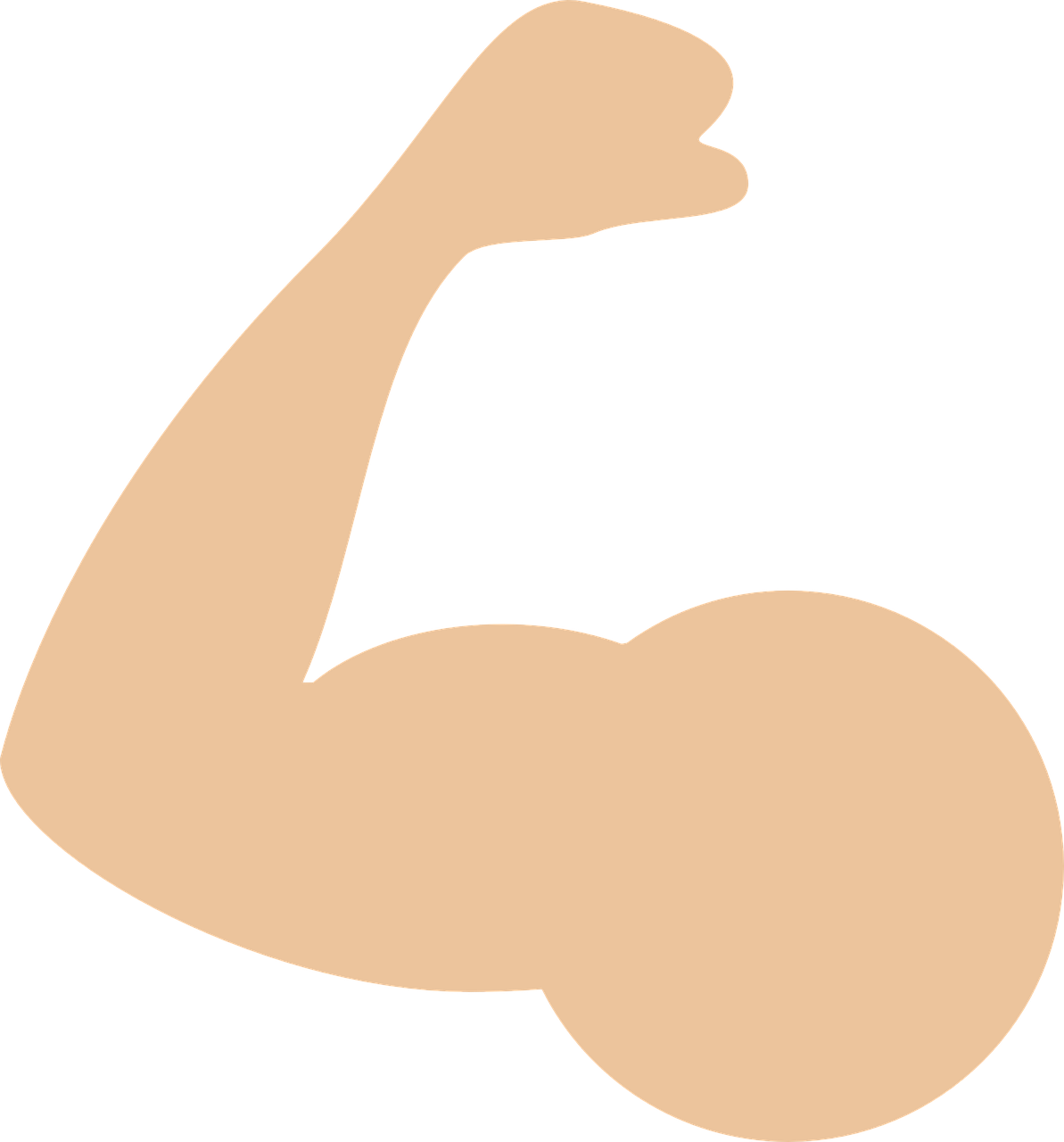 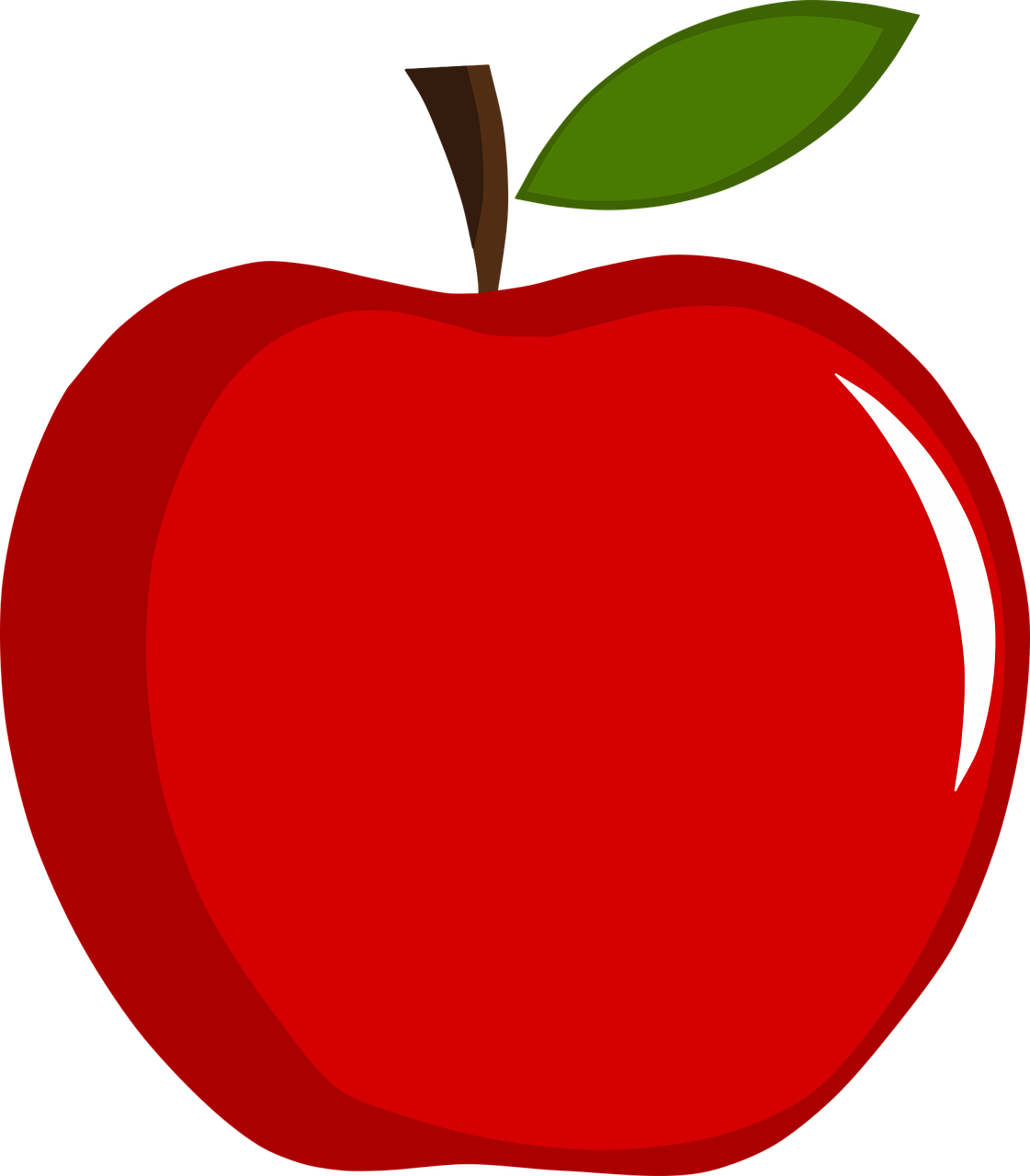 zapato
brazo
zona
manzana
zumo
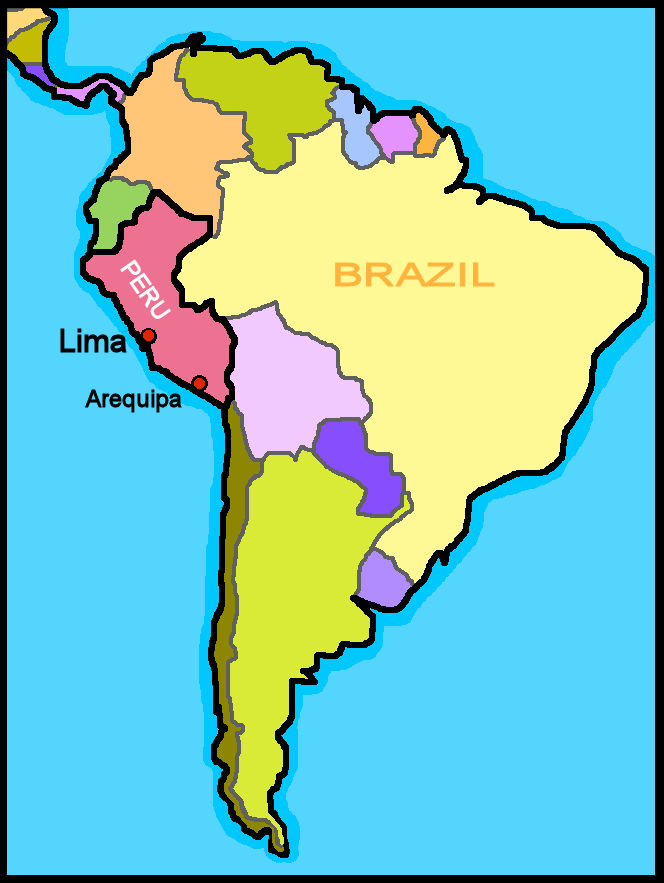 In Spain, [z] and [c] (before e and i)sound like [th] in English.In Latin America [z] and [c] (before e and i)sound like [s].
¡Es verdad!It’s true!
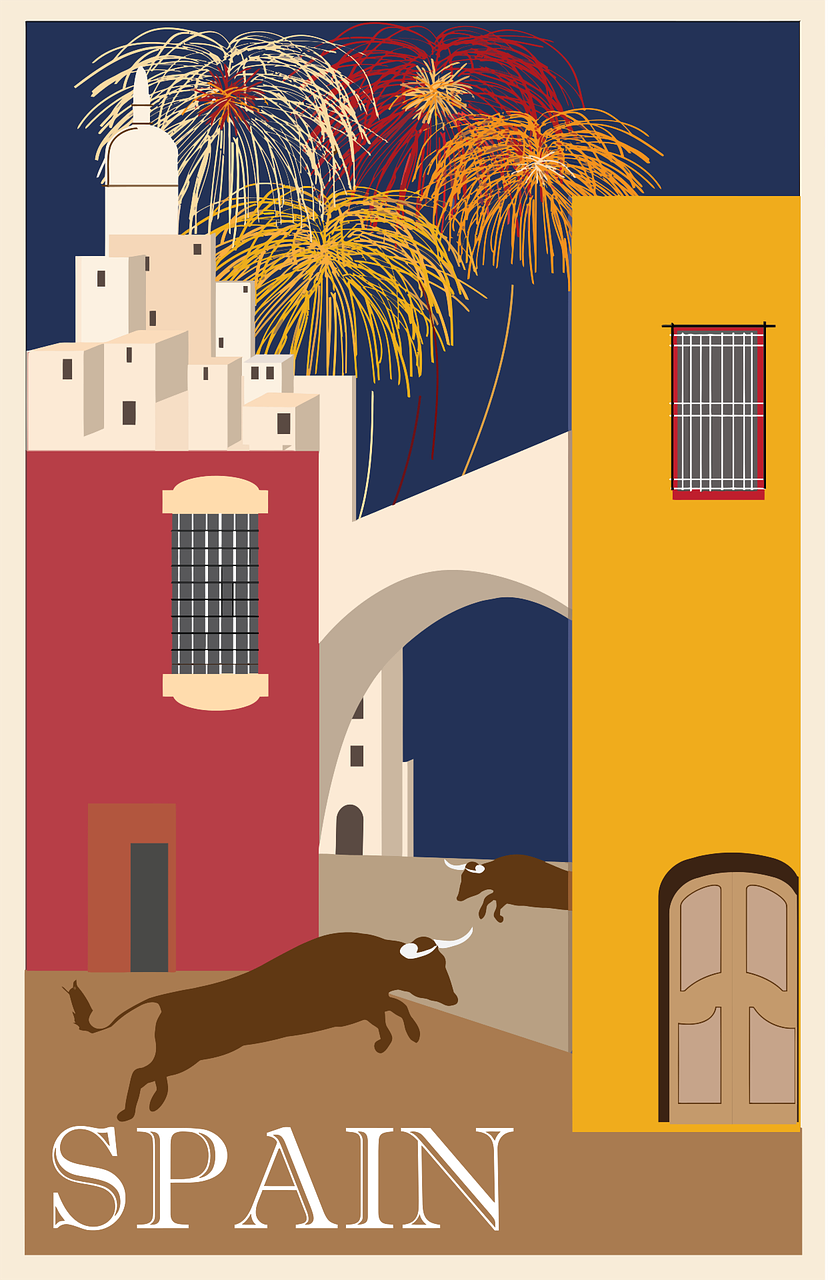 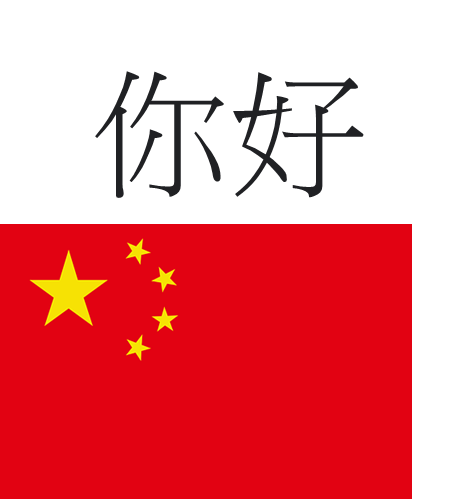 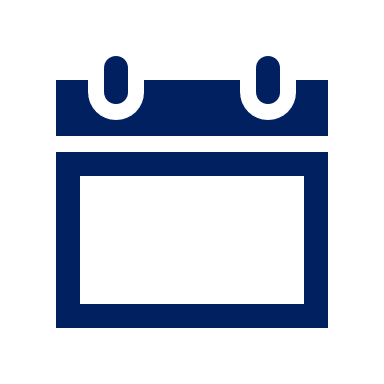 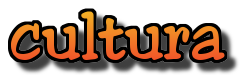 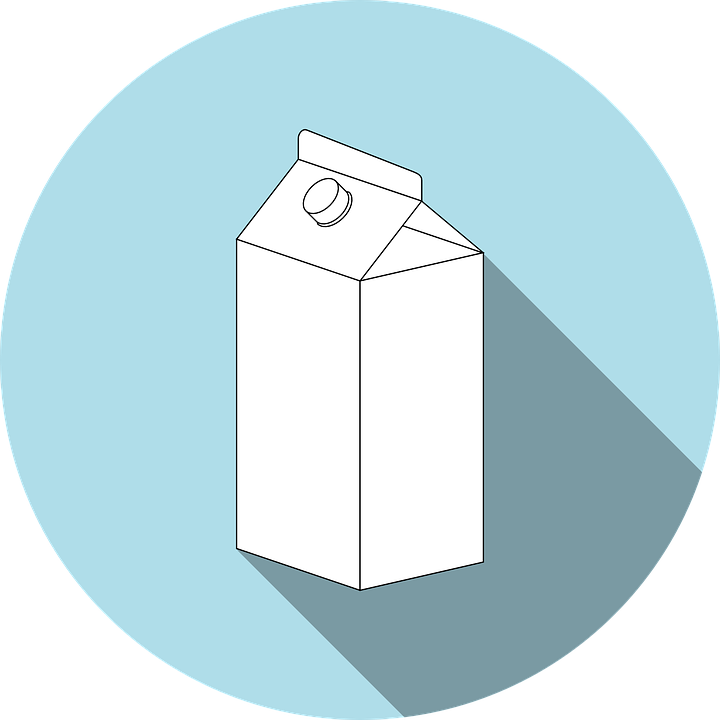 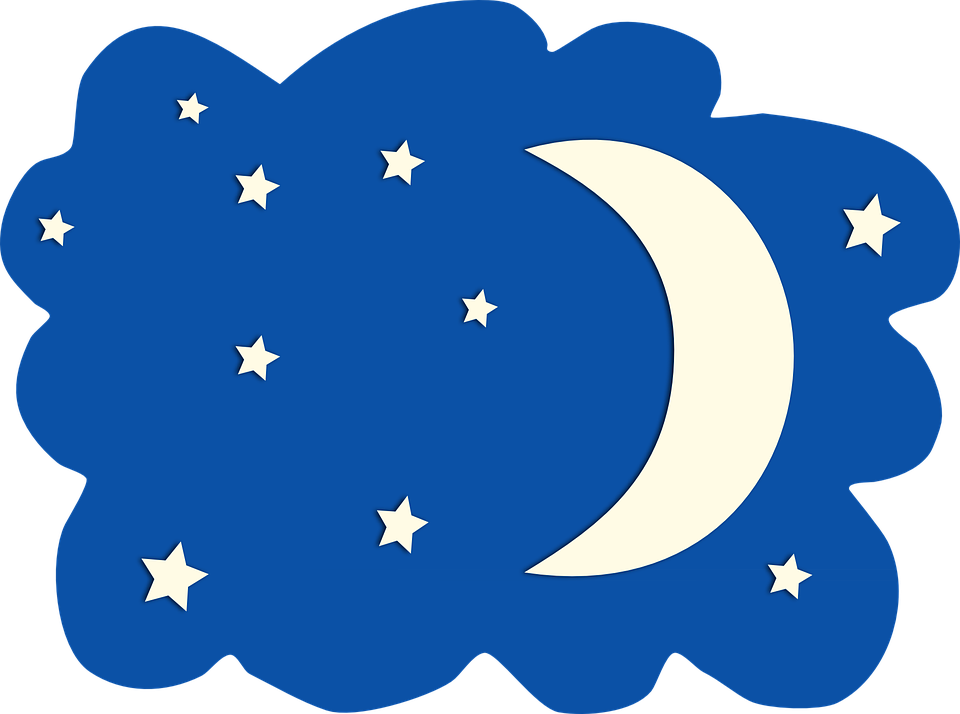 chino
chocolate
fecha
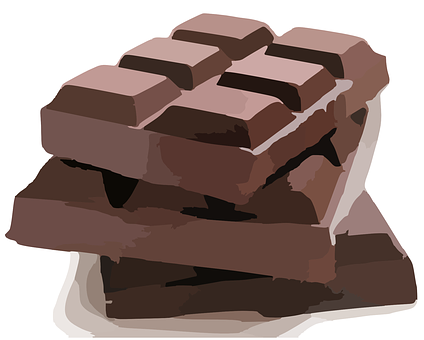 leche
24
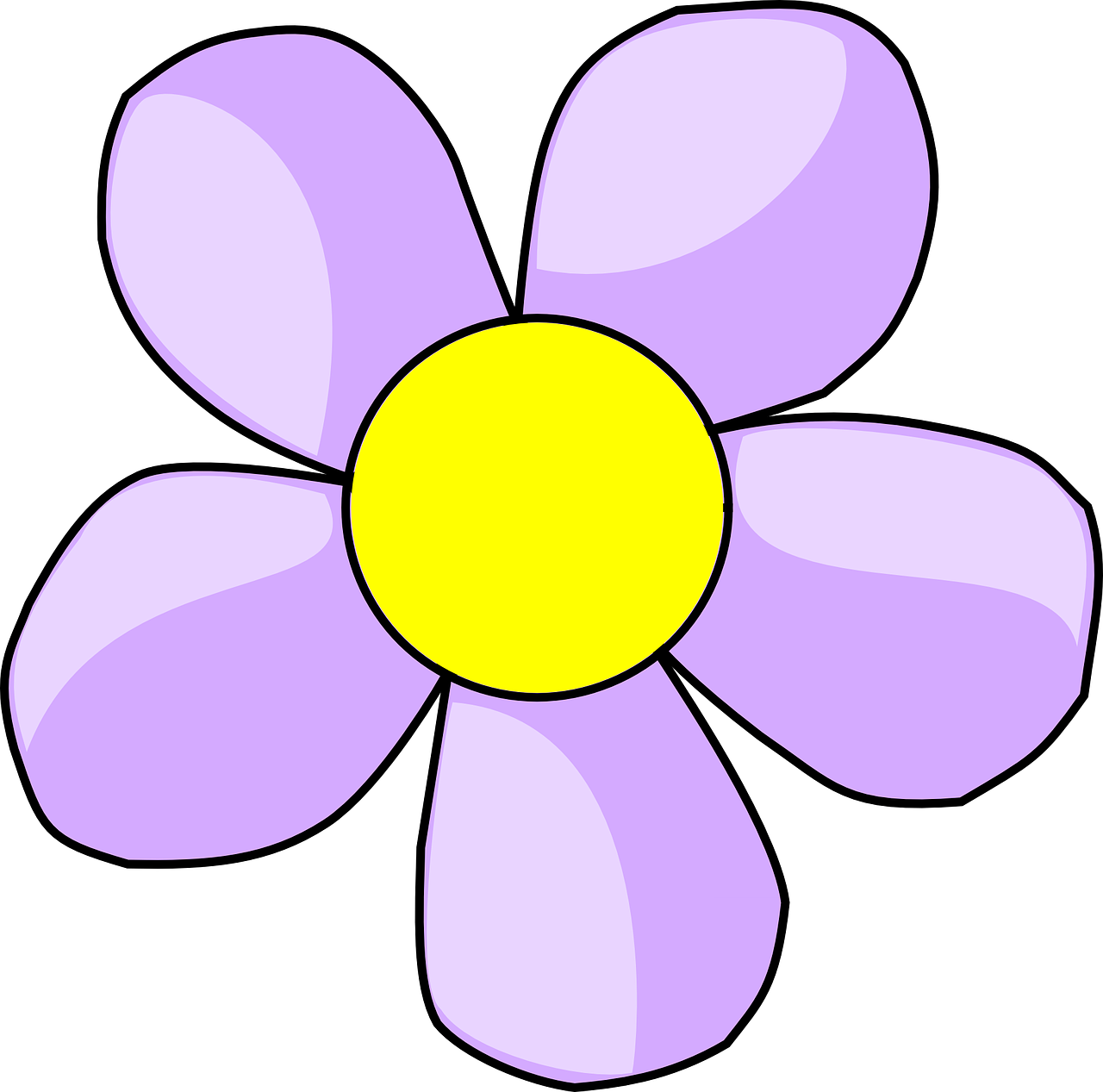 tienes
In Spanish, to say what you or others don’t have, put ‘no’ before the verb. This makes a negative.
[estribillo] (chorus)
Veinticinco de diciembre fum, fum, fum. (x2)

Un niñito muy bonitoha nacido en el portalcon su carita de rosaparece una flor hermosafum, fum, fum  (x2)
you have
tiene
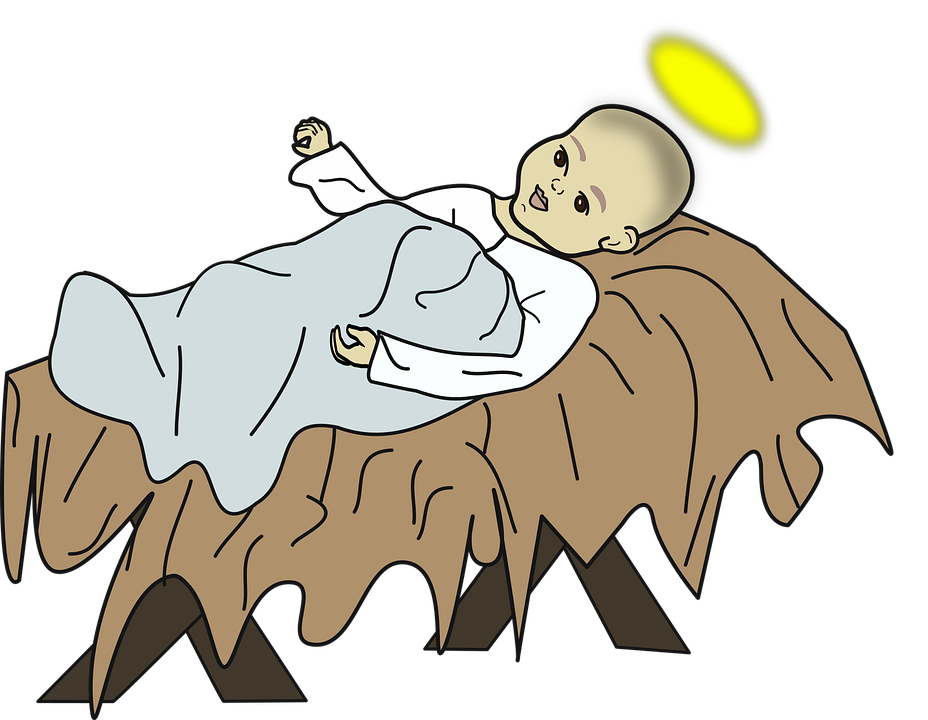 tengo
s/he, it has
tener
I have
Sofía no tiene una hermana.
to have|having
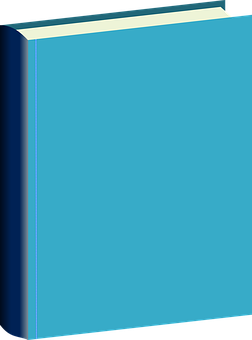 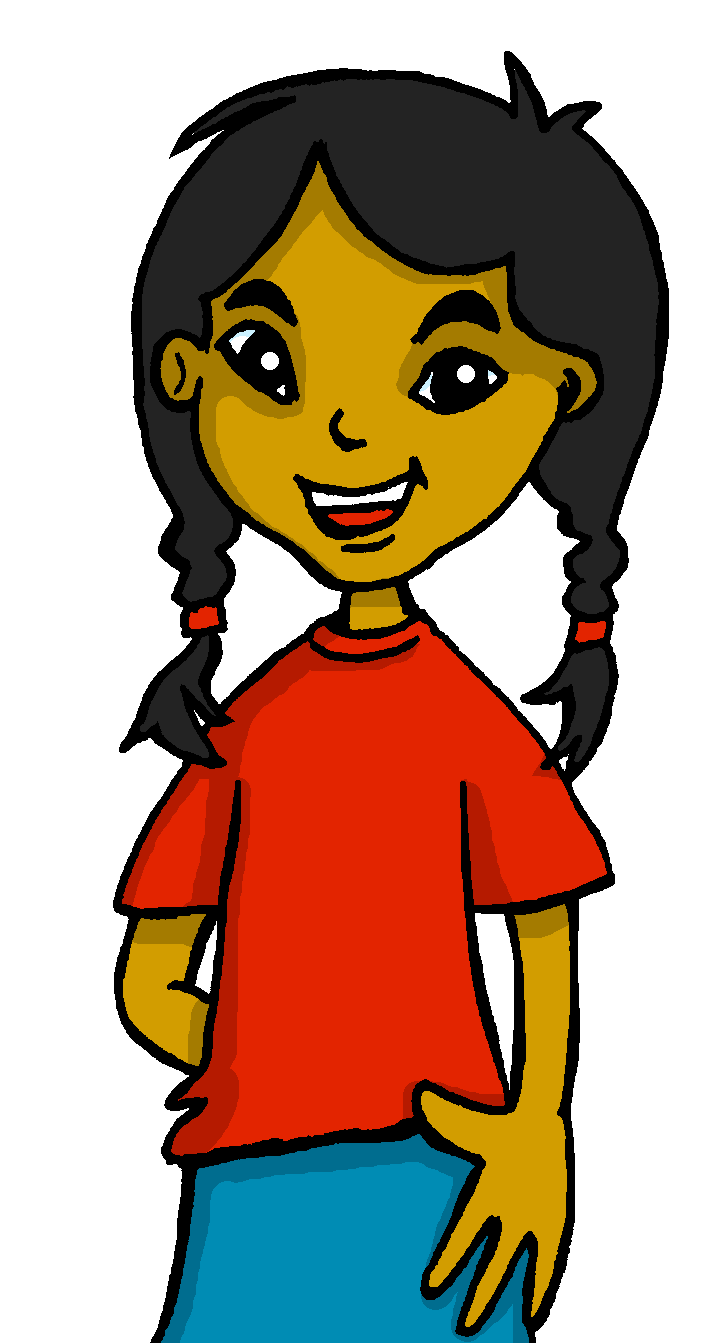 ➜
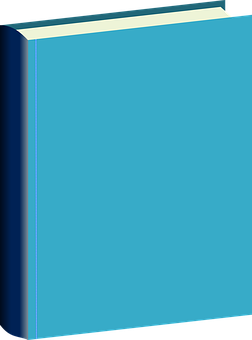 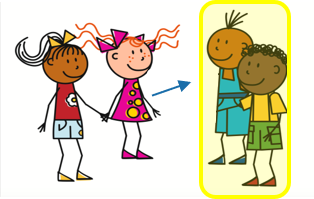 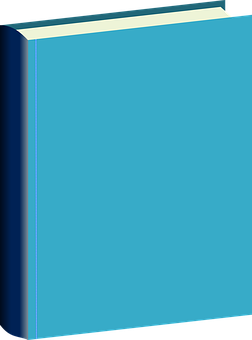 tienen
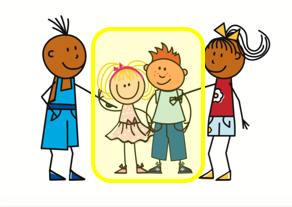 tenemos
Sofía does not have a sister.
Tiene la cara redonda y el pelo corto.
➜
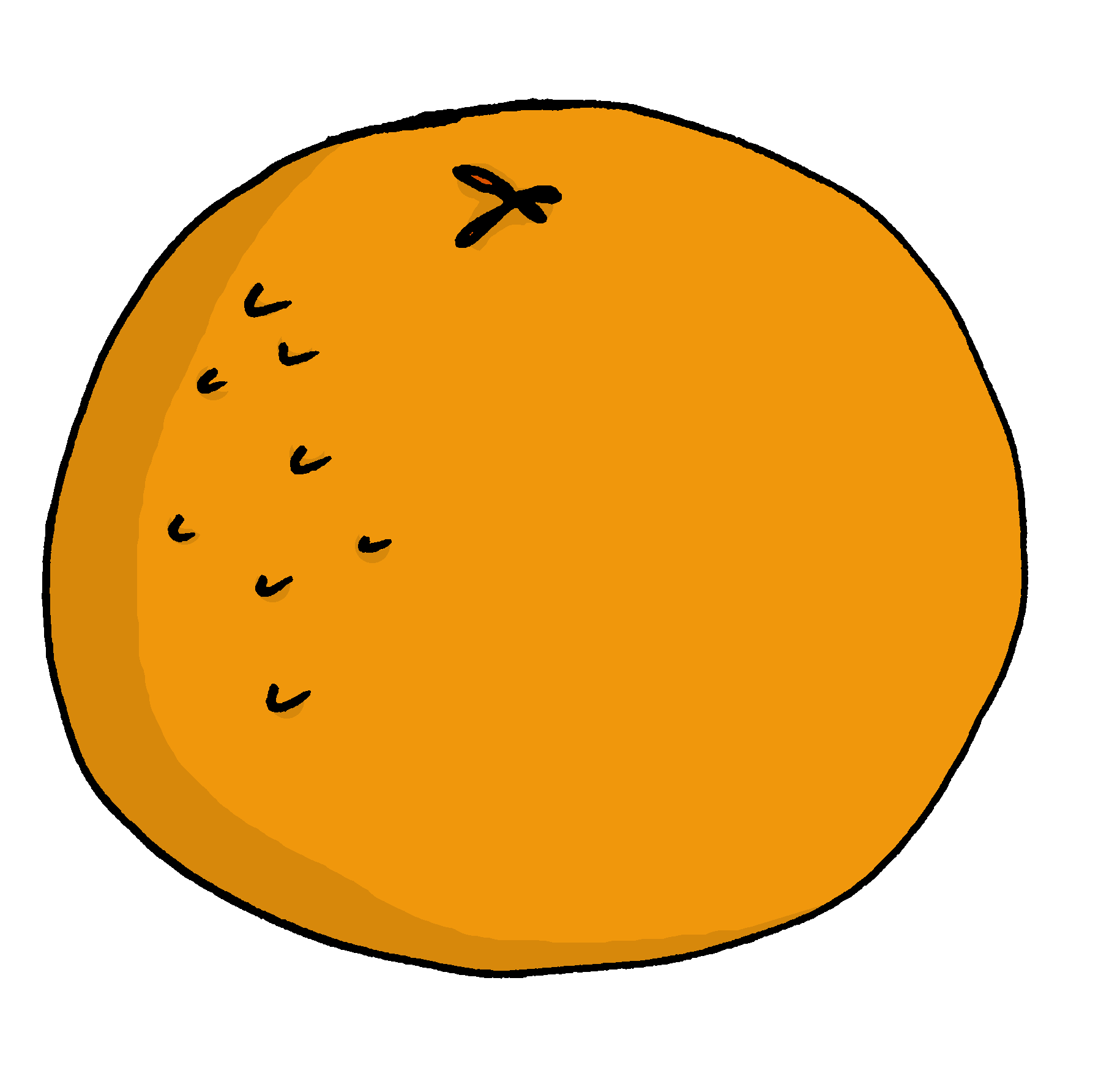 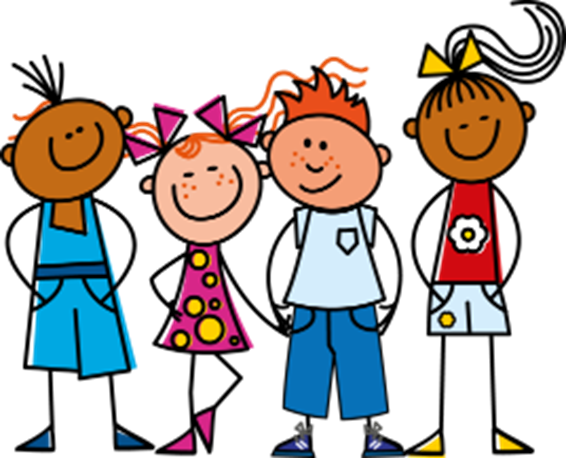 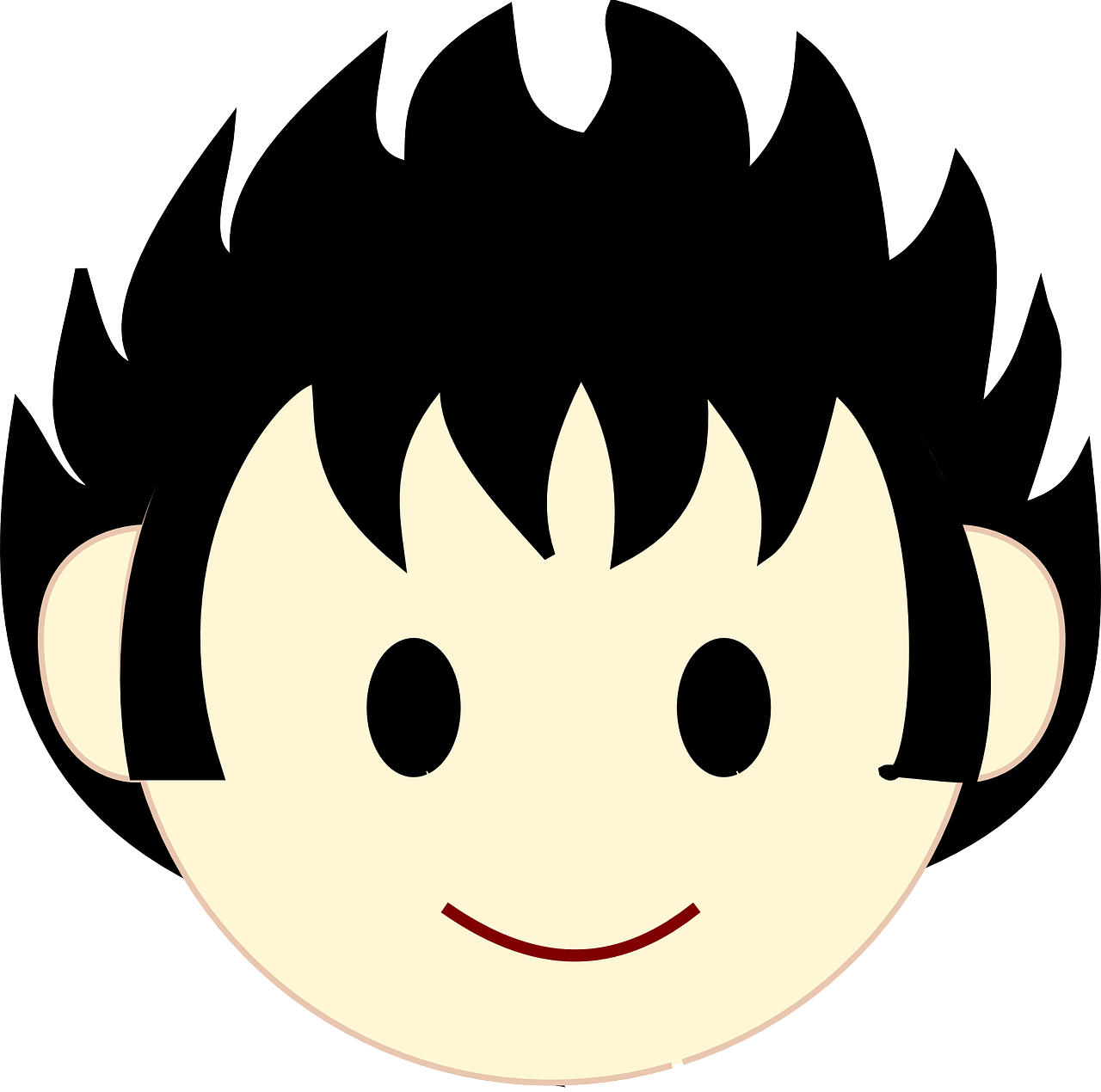 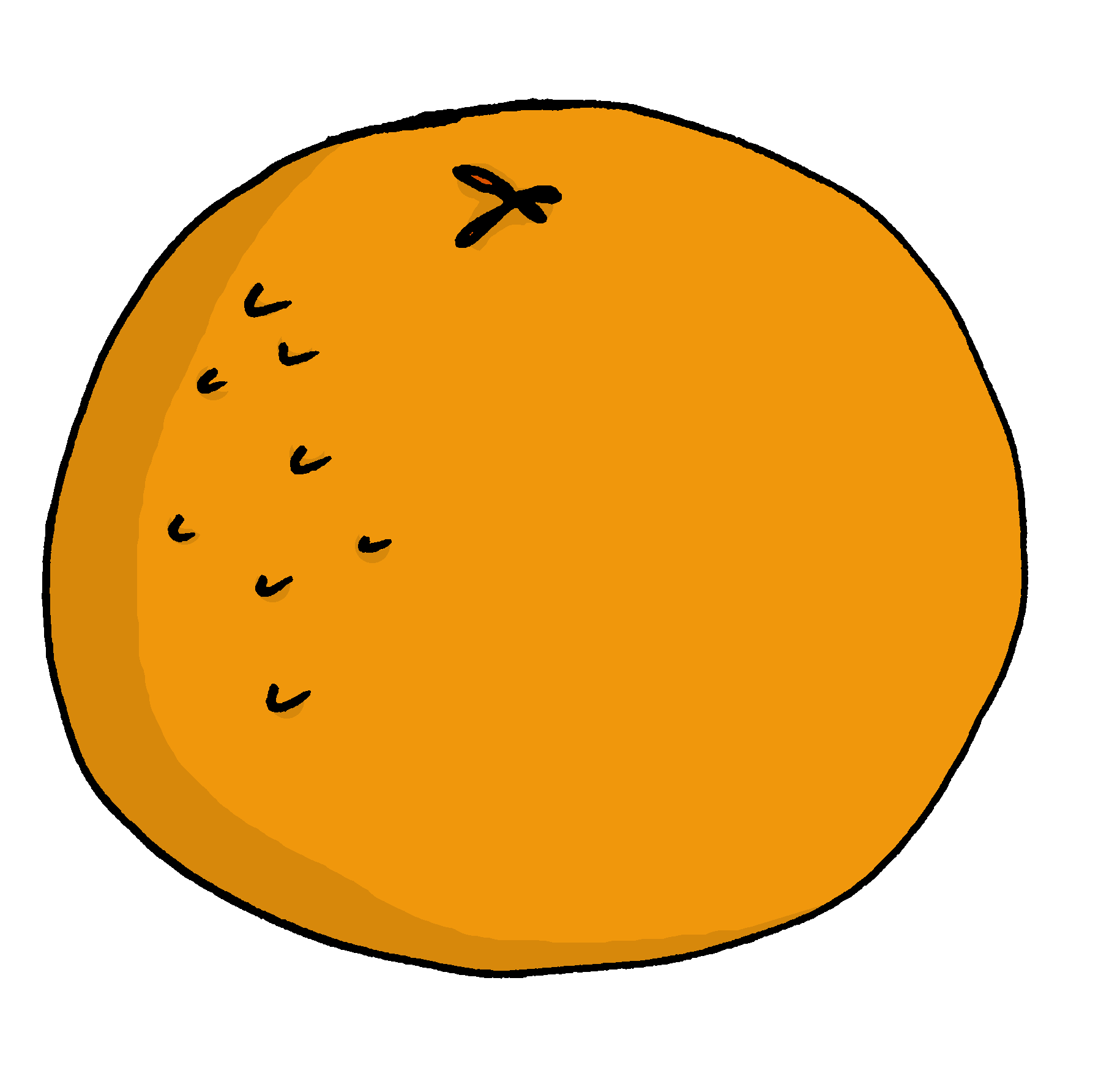 they have
we have
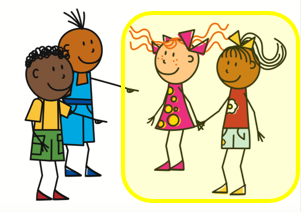 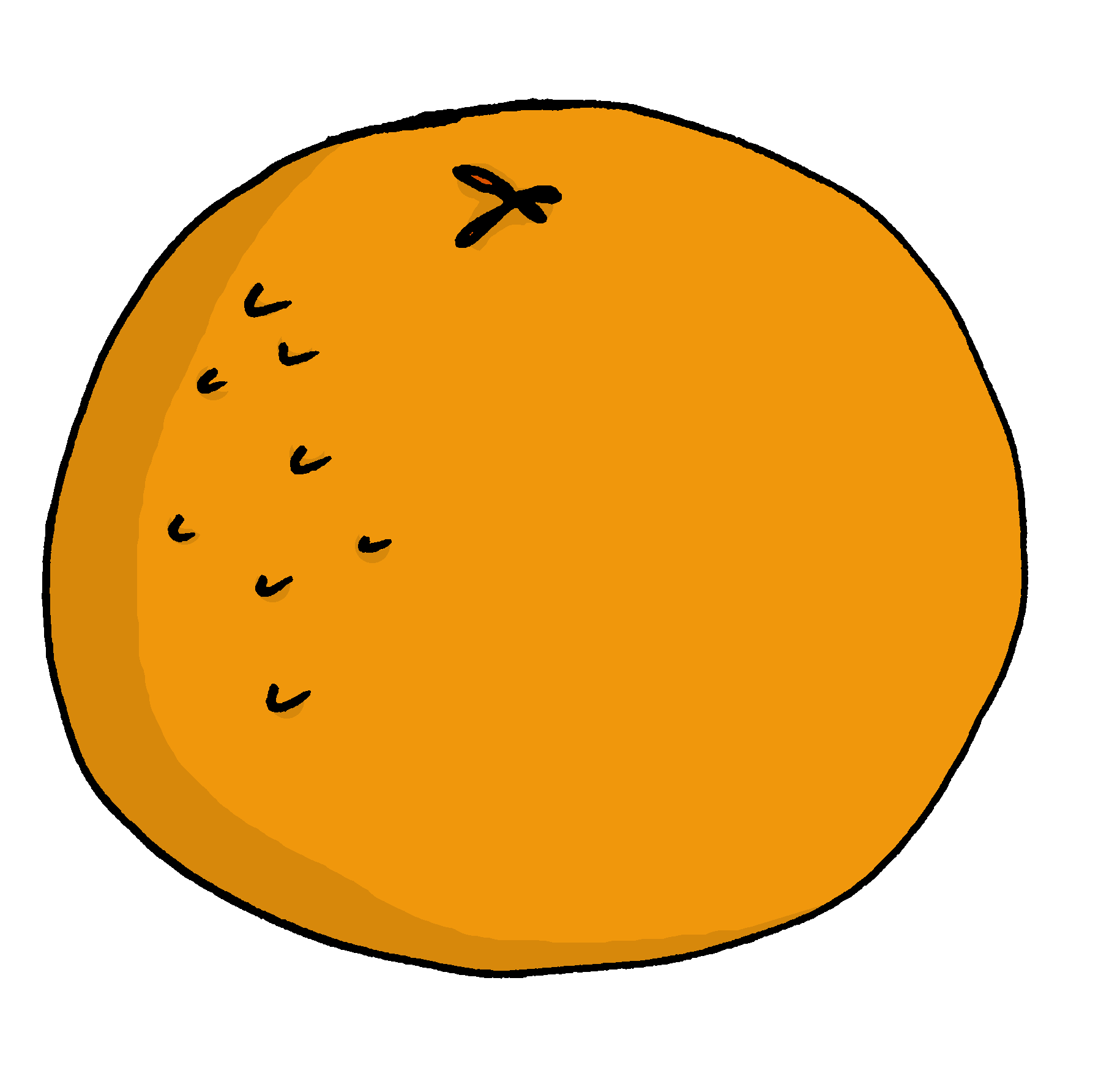